Provo School District
Construction Update
June 11, 2024
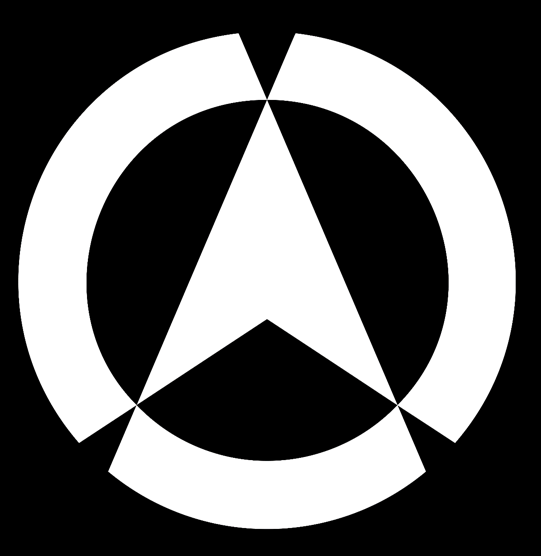 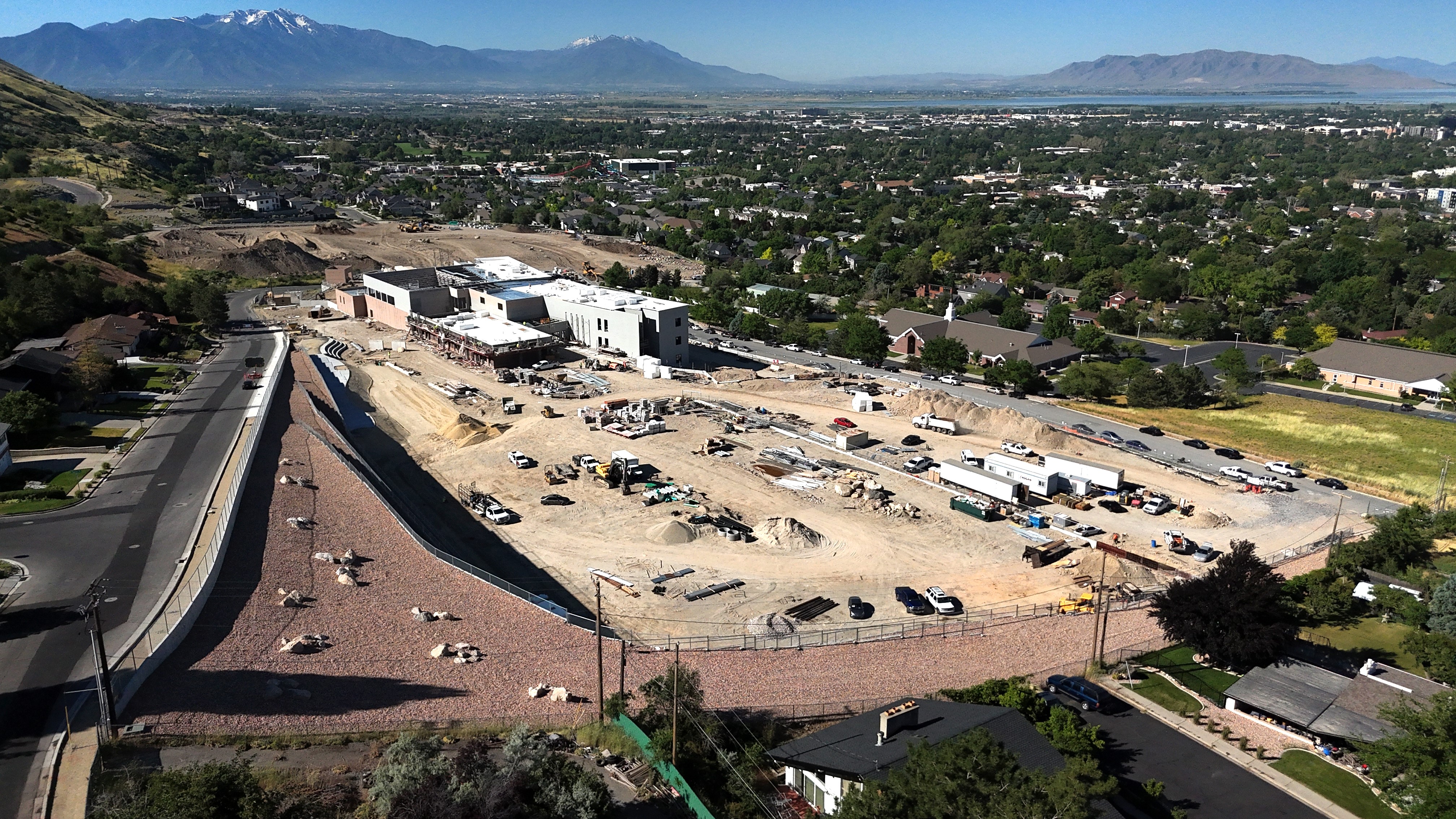 Wasatch
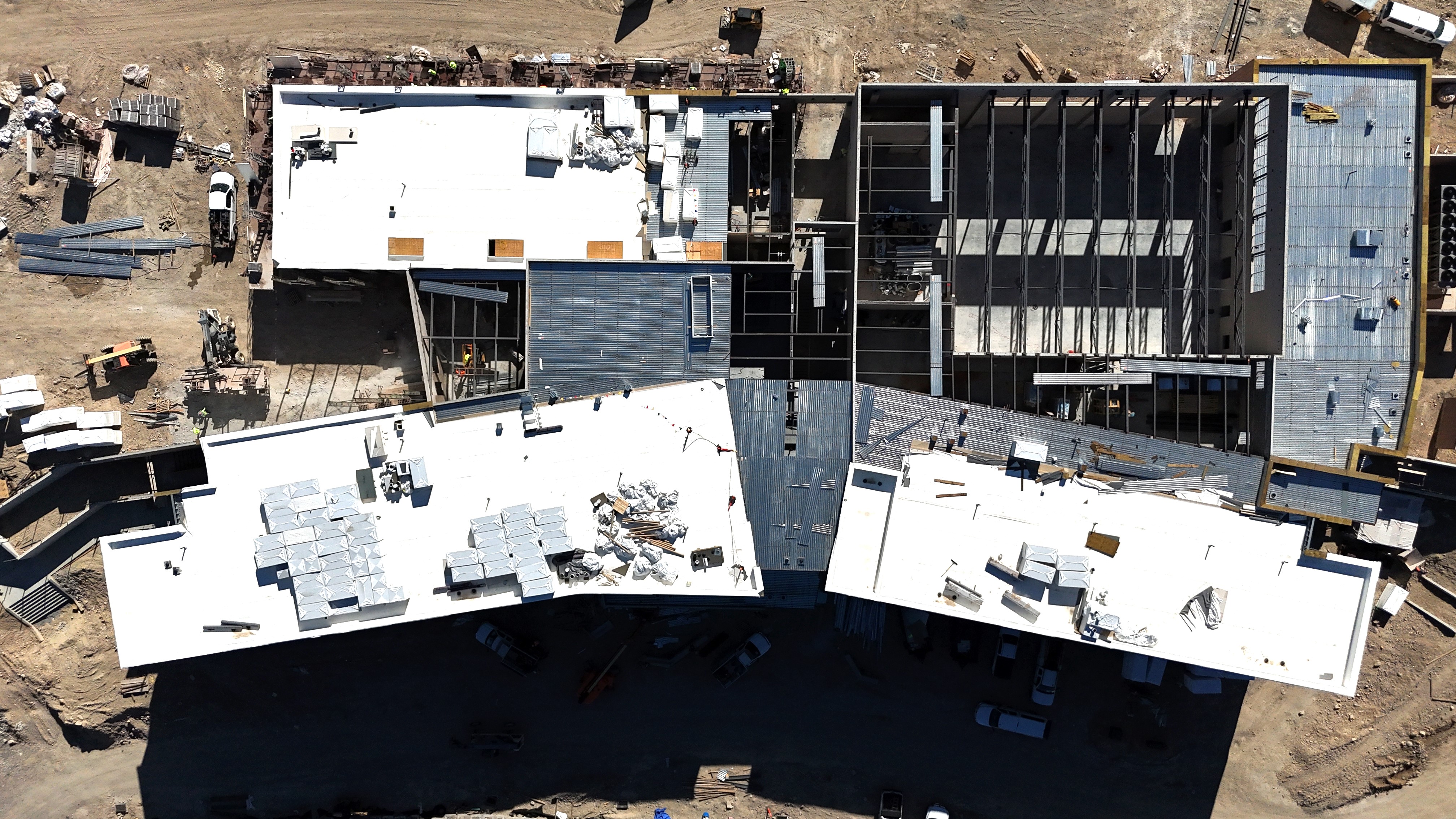 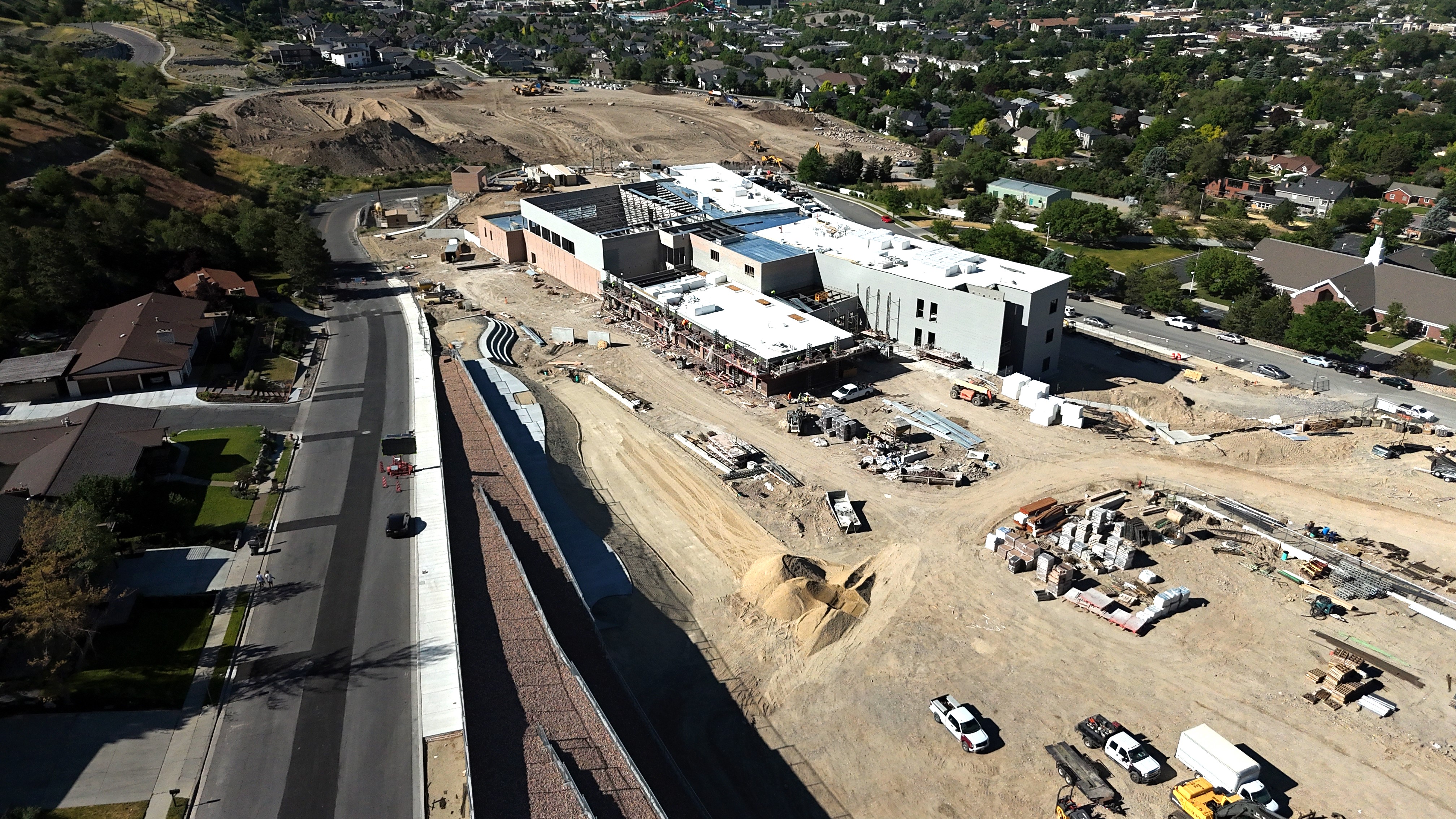 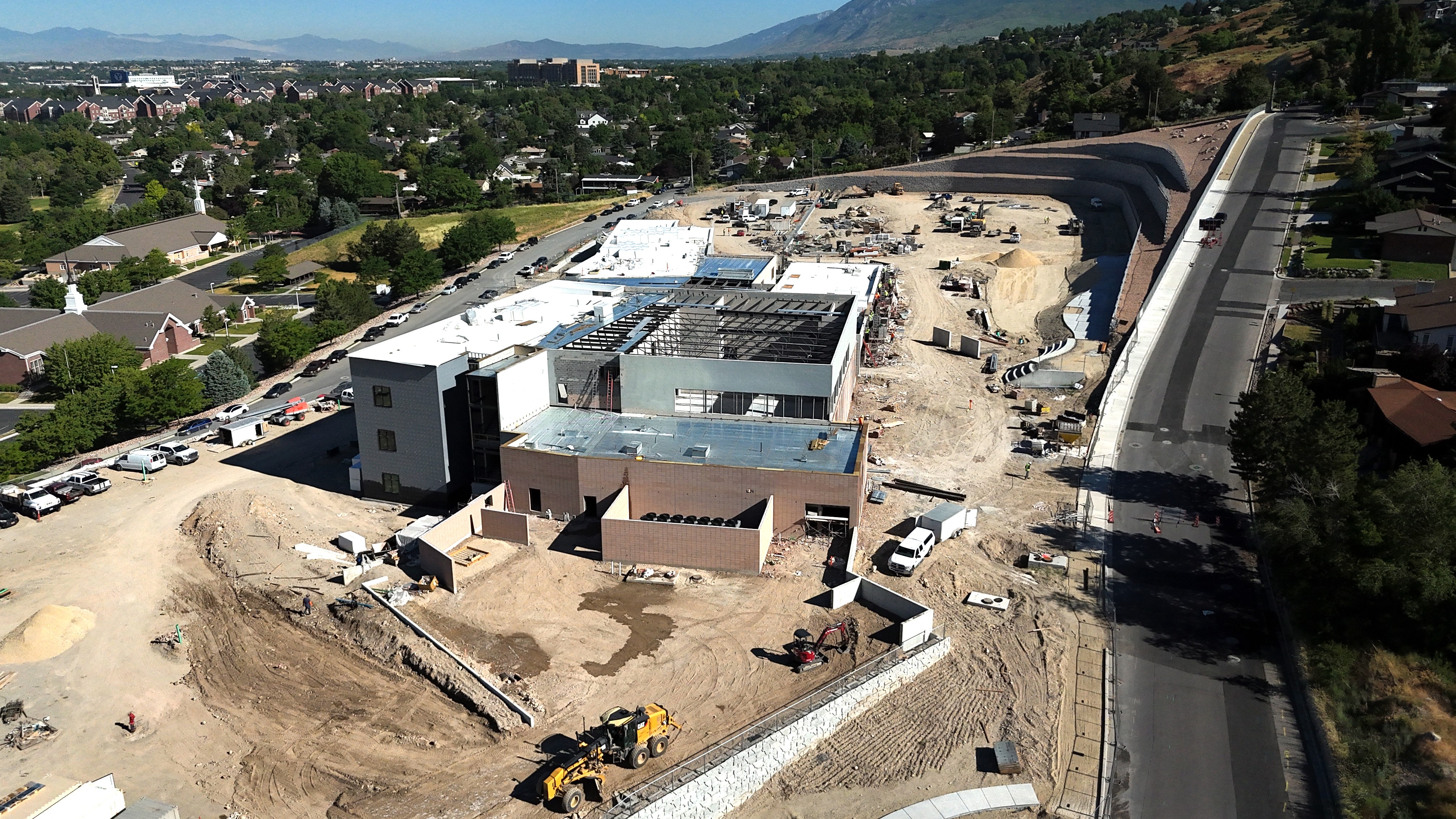 Site
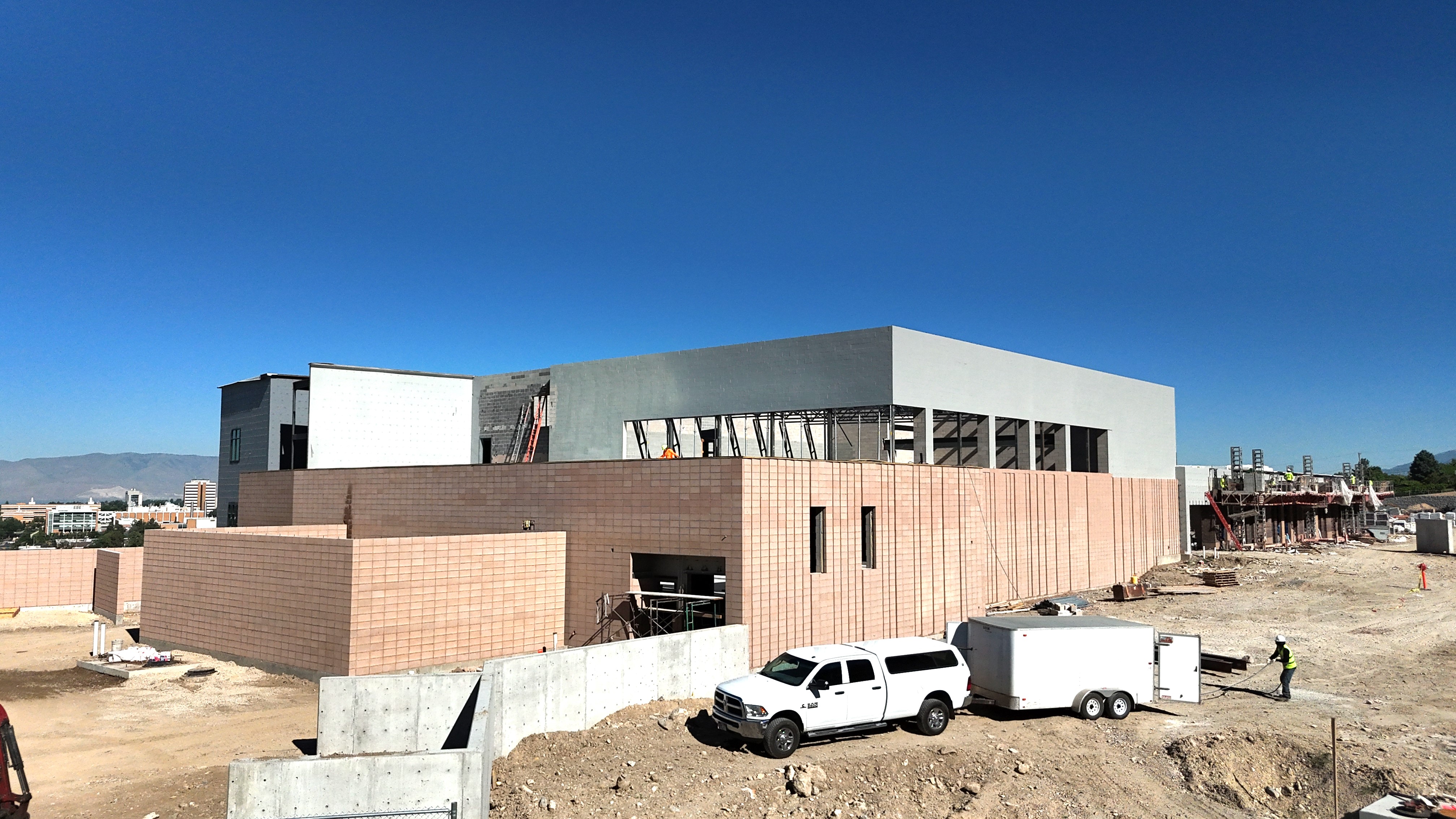 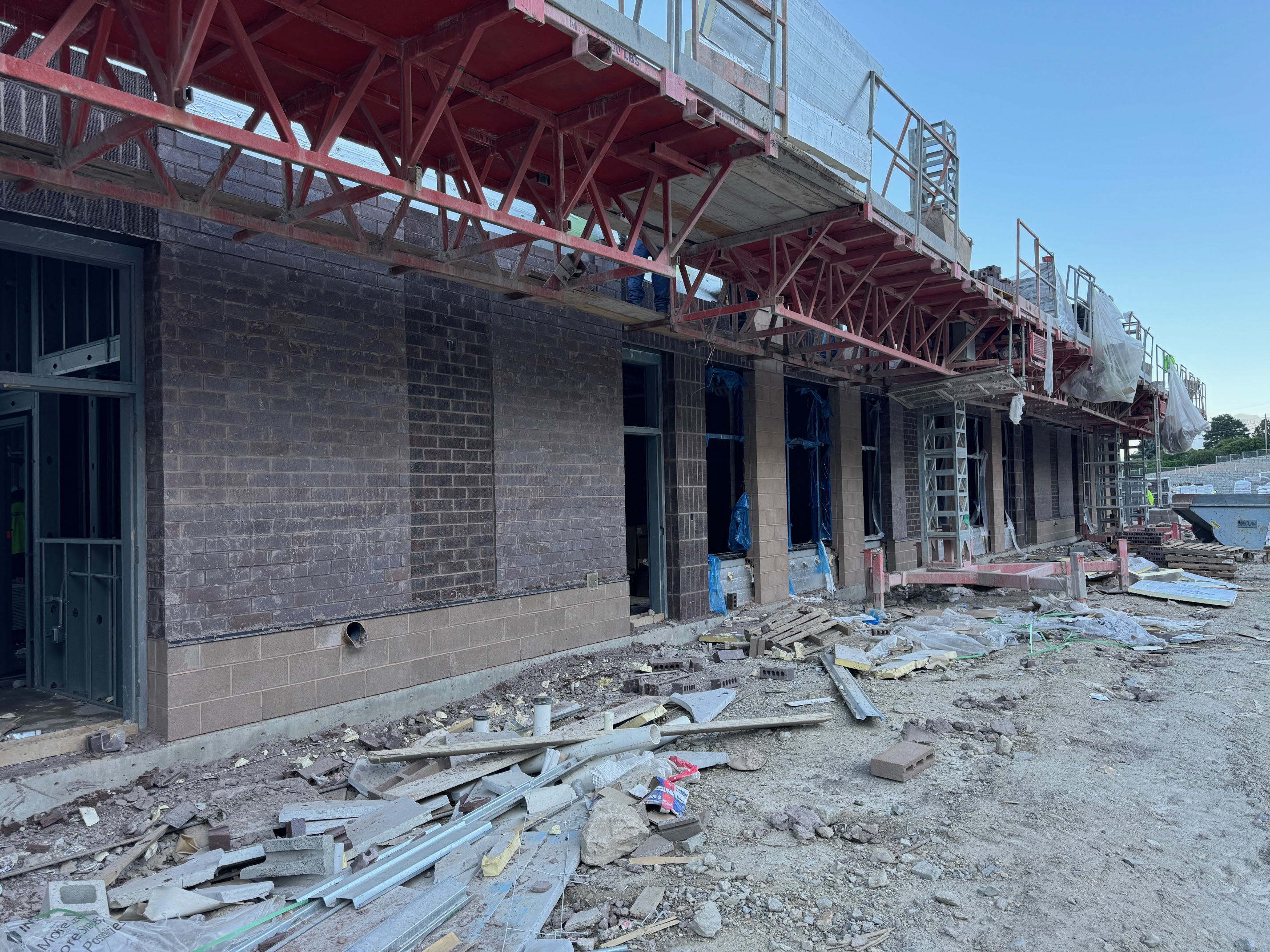 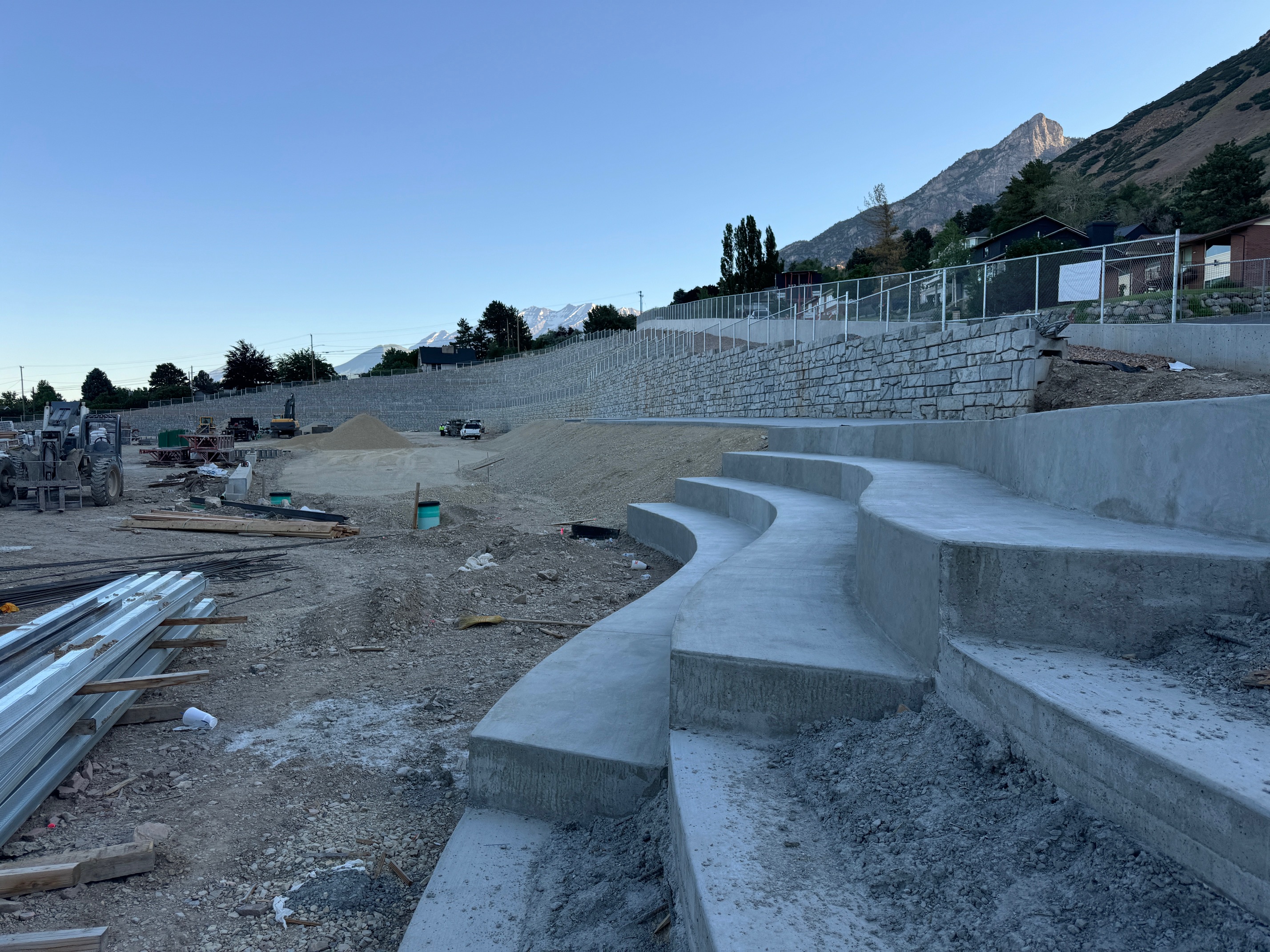 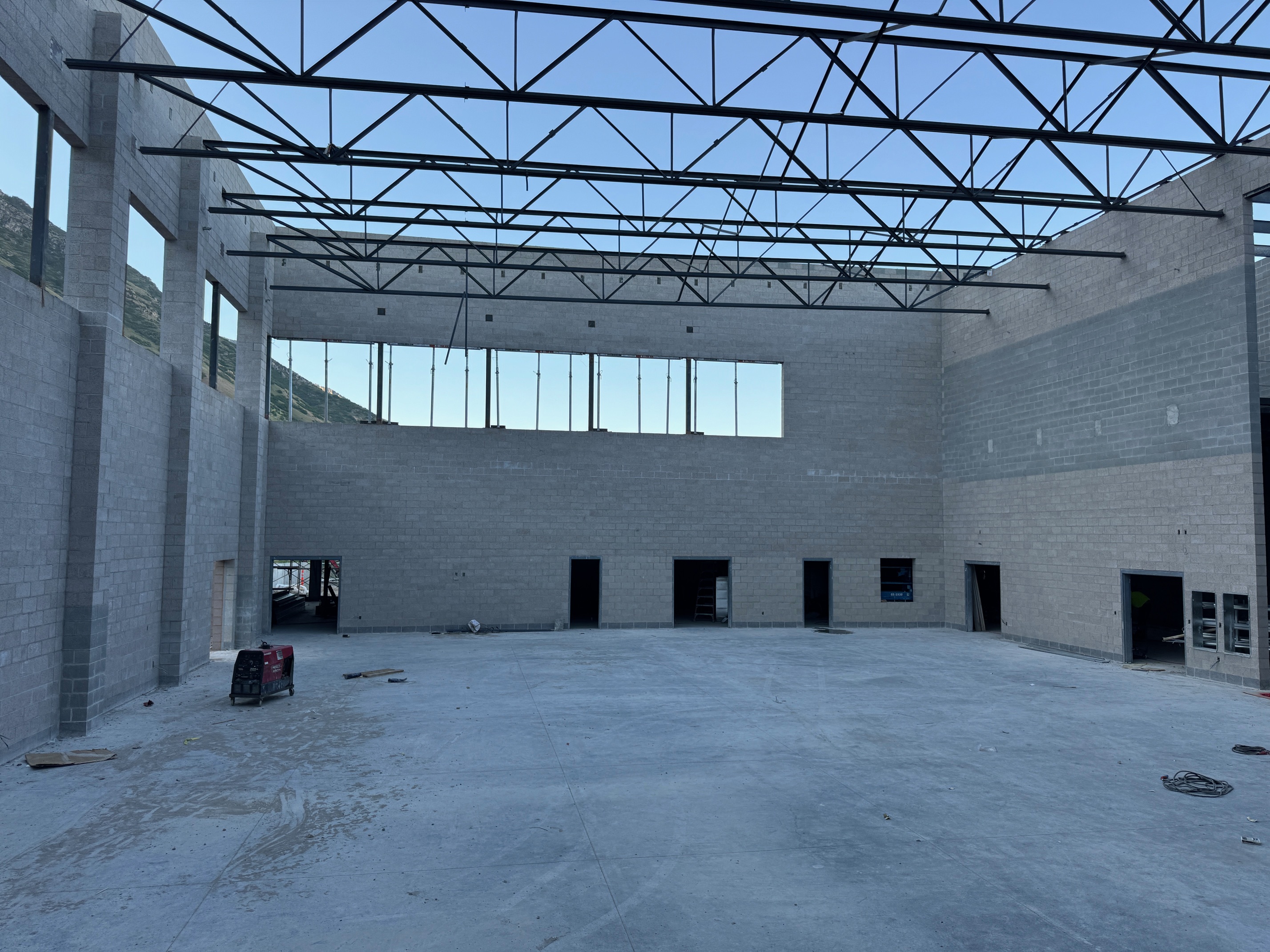 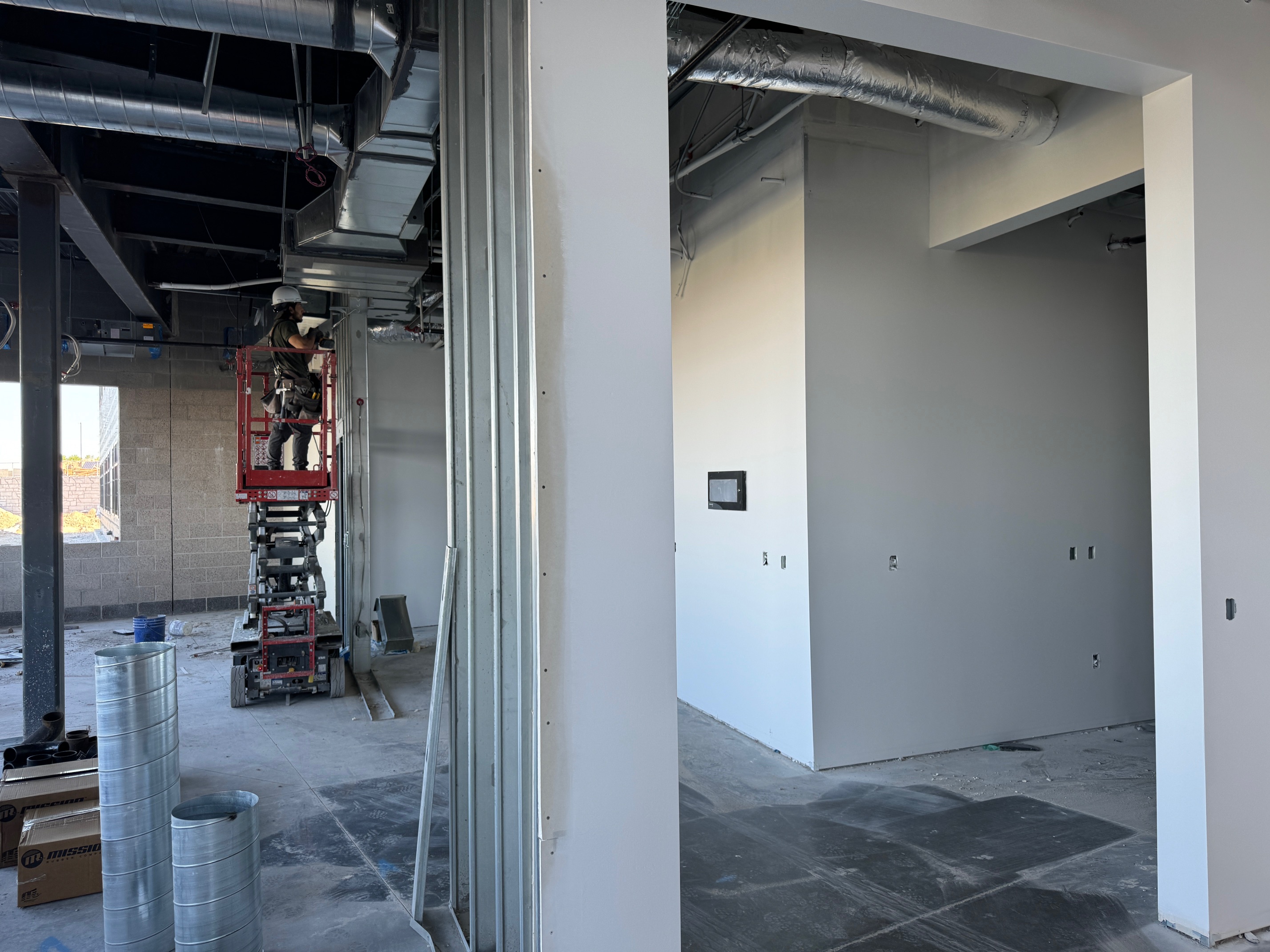 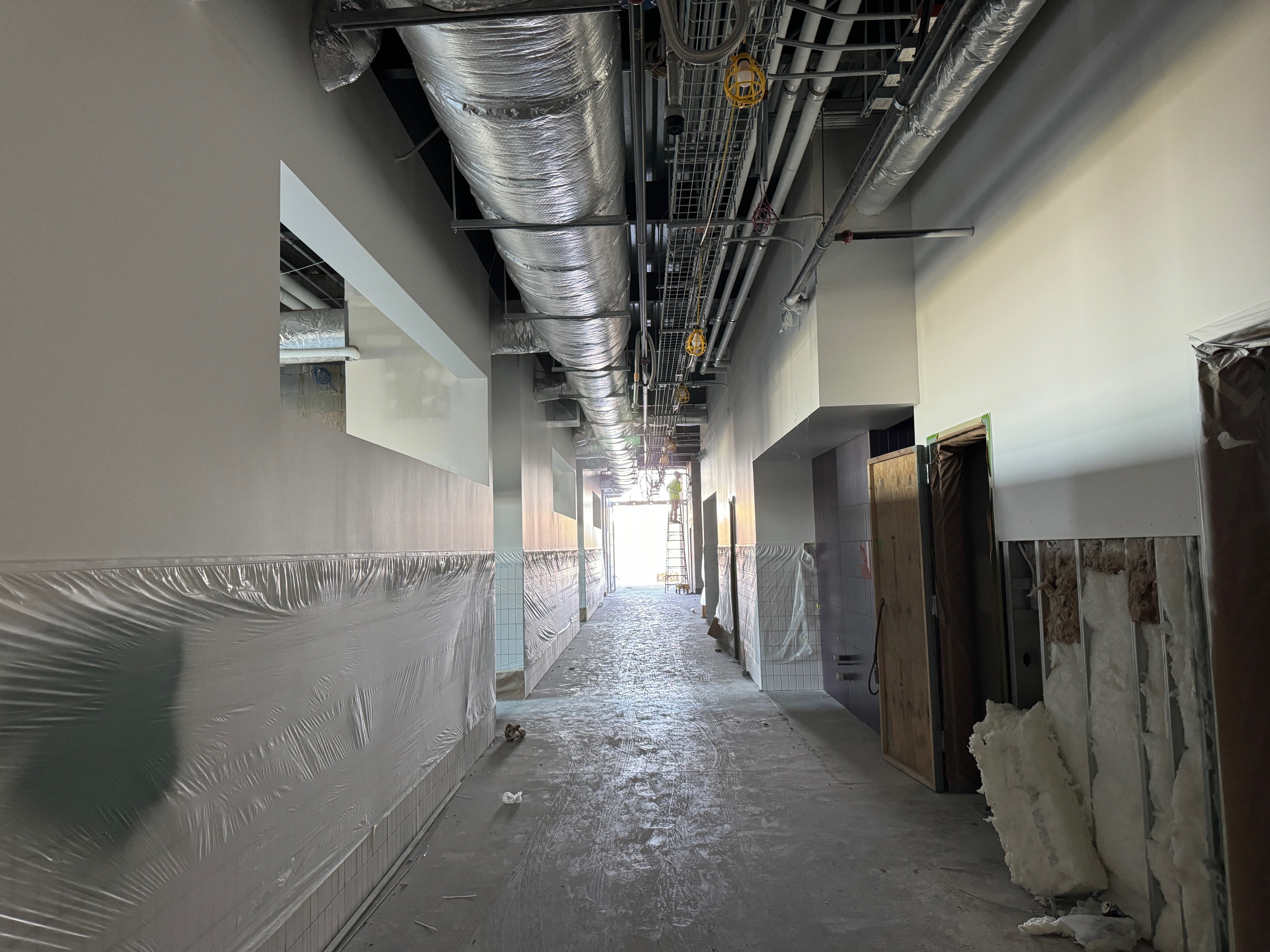 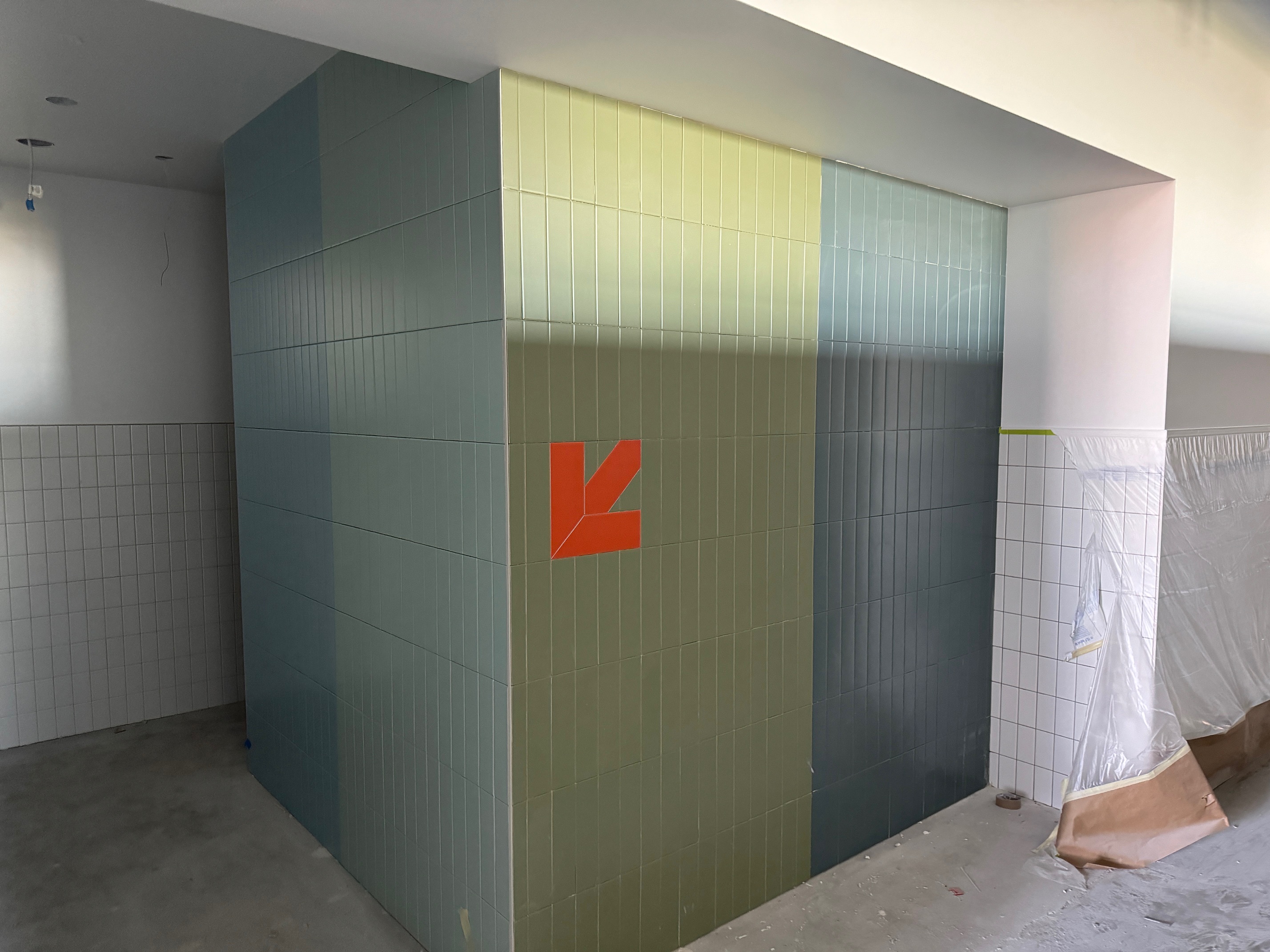 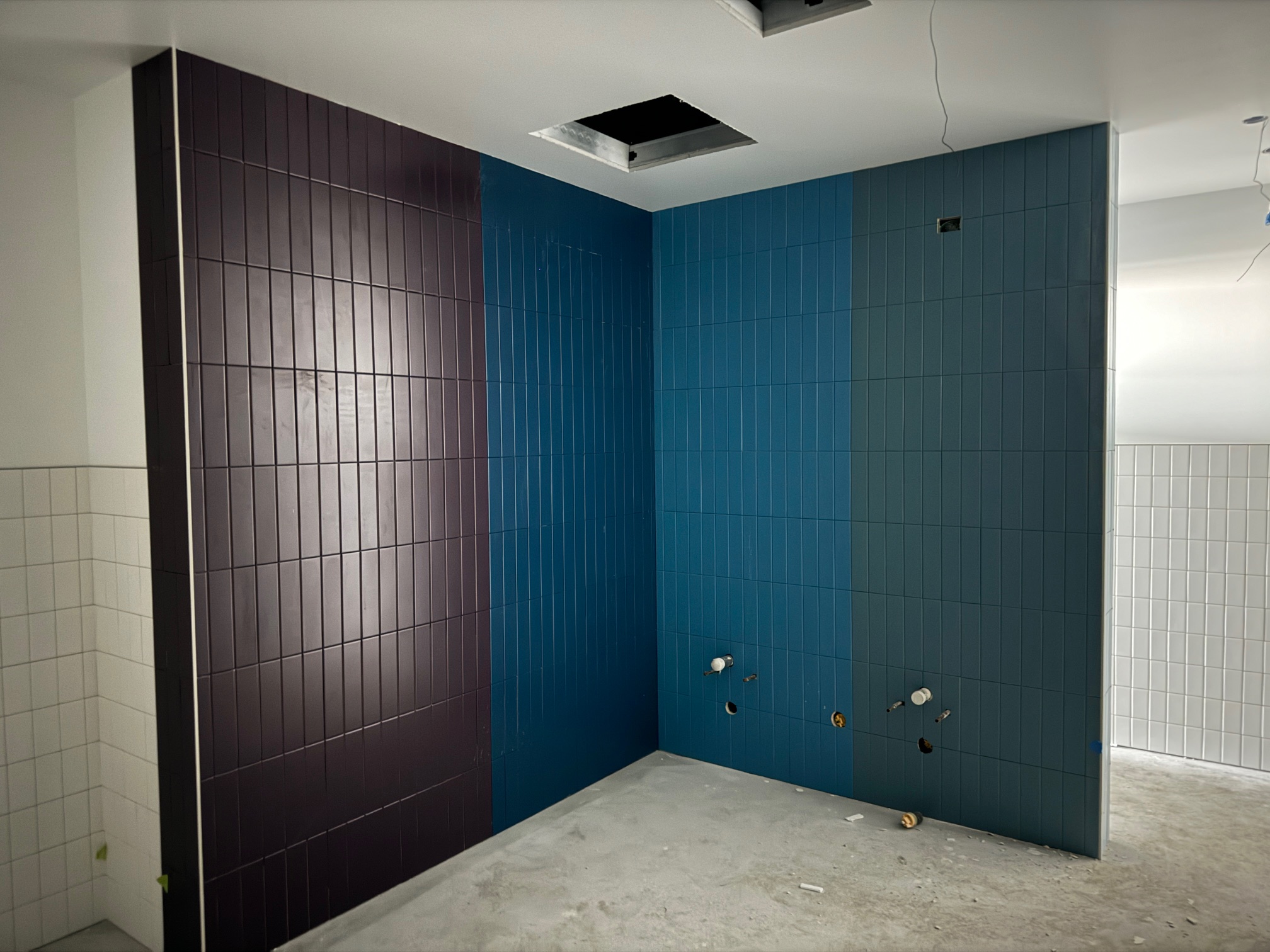 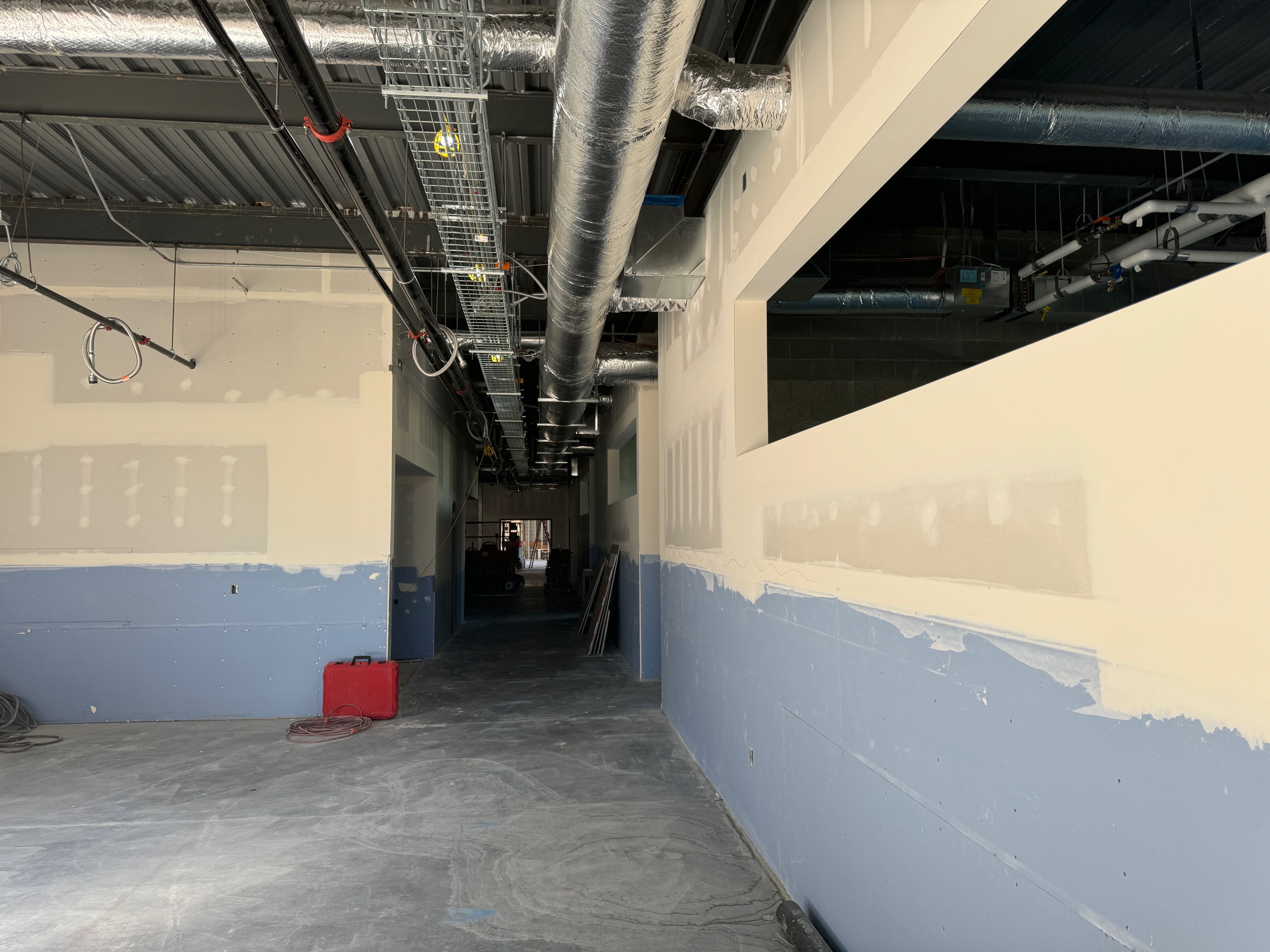 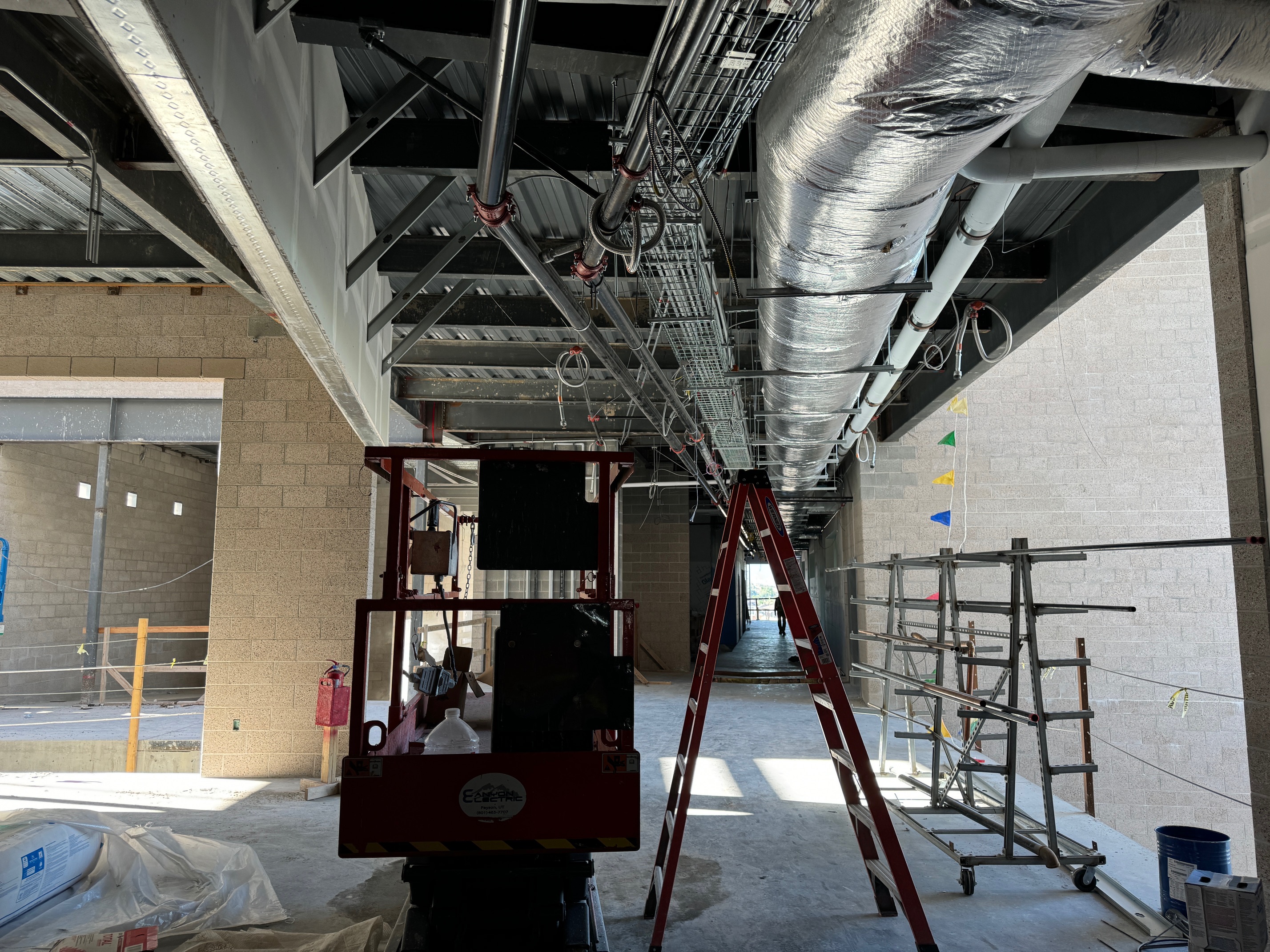 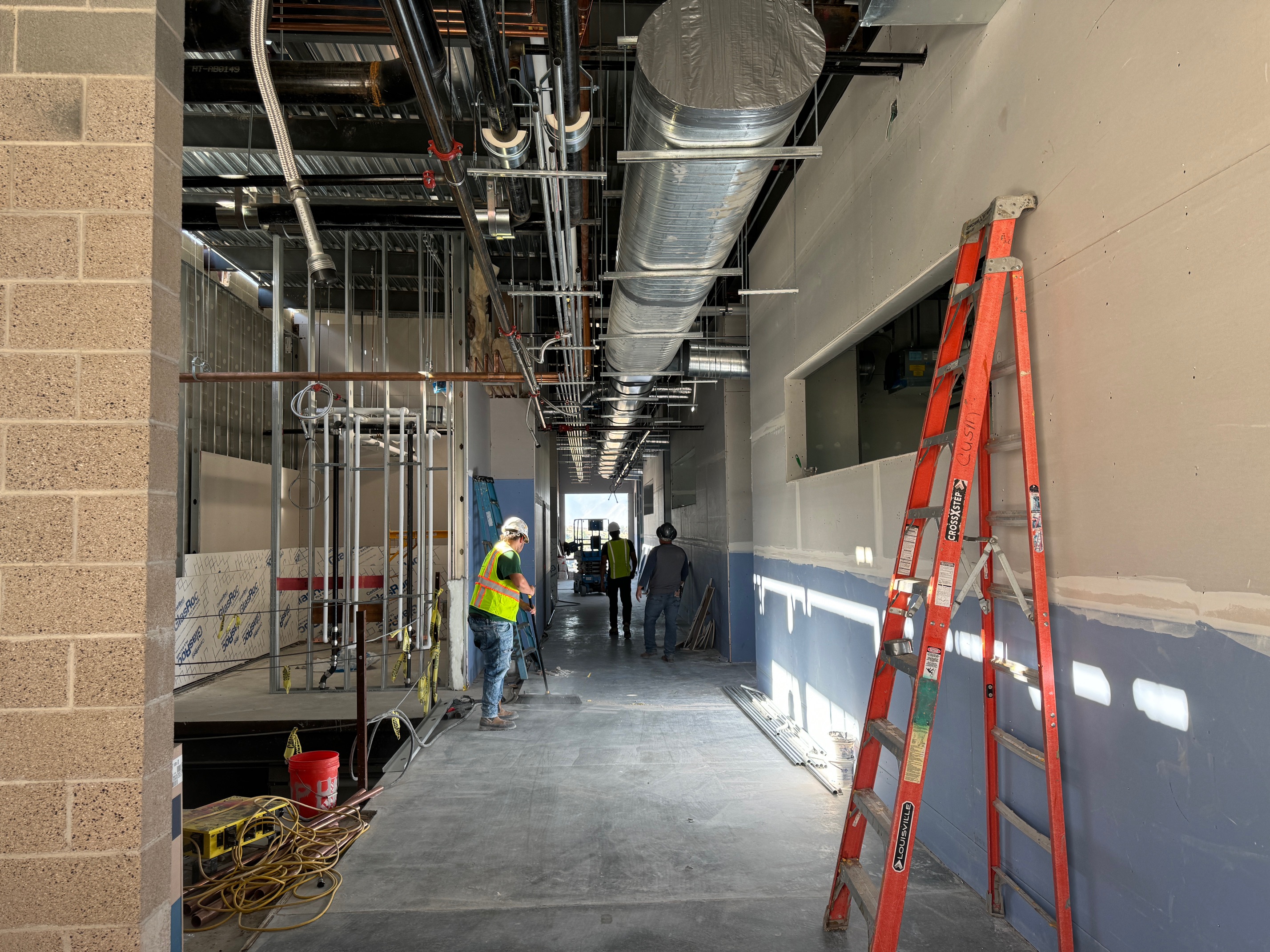 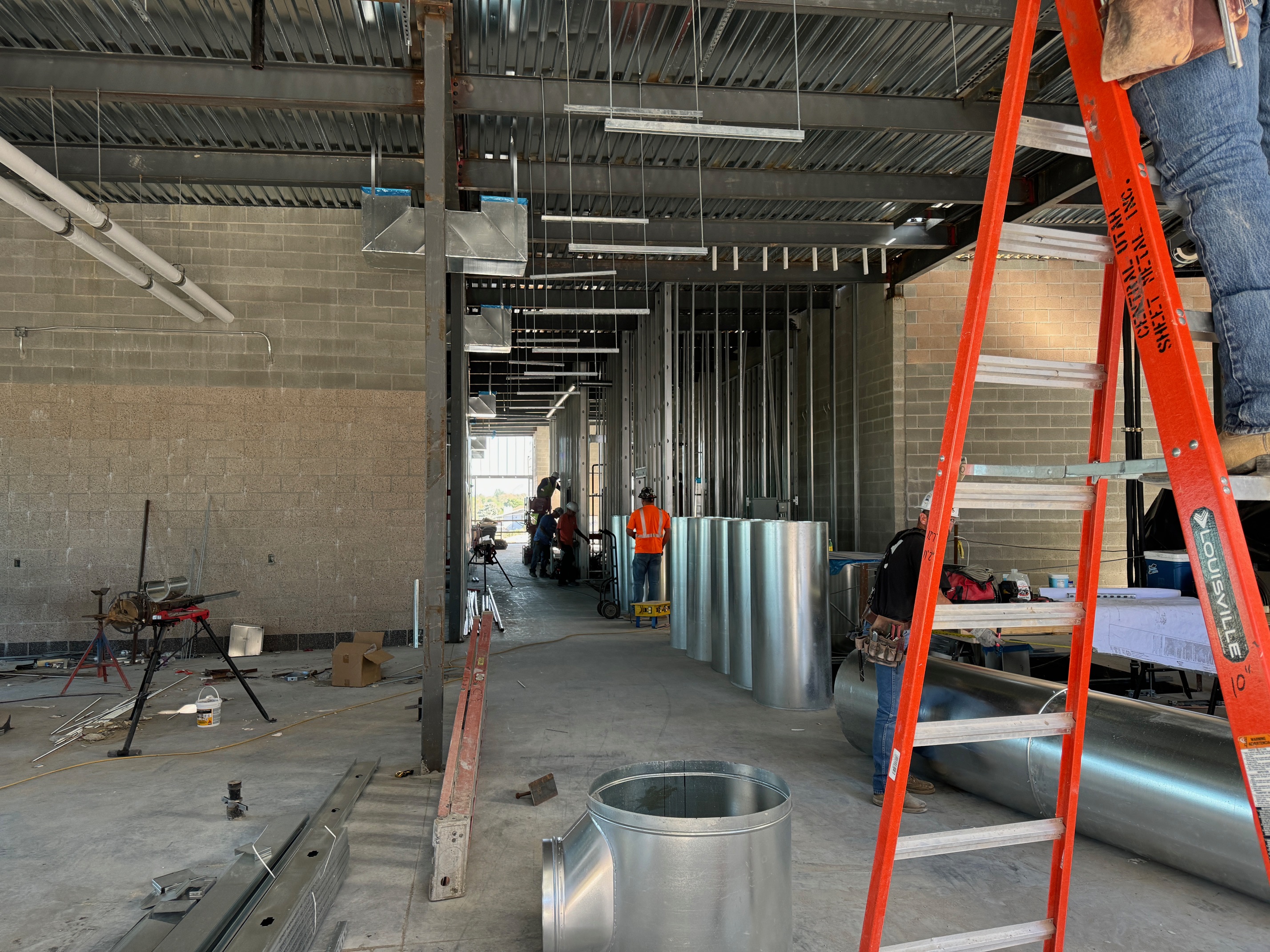 Shoreline
Shoreline
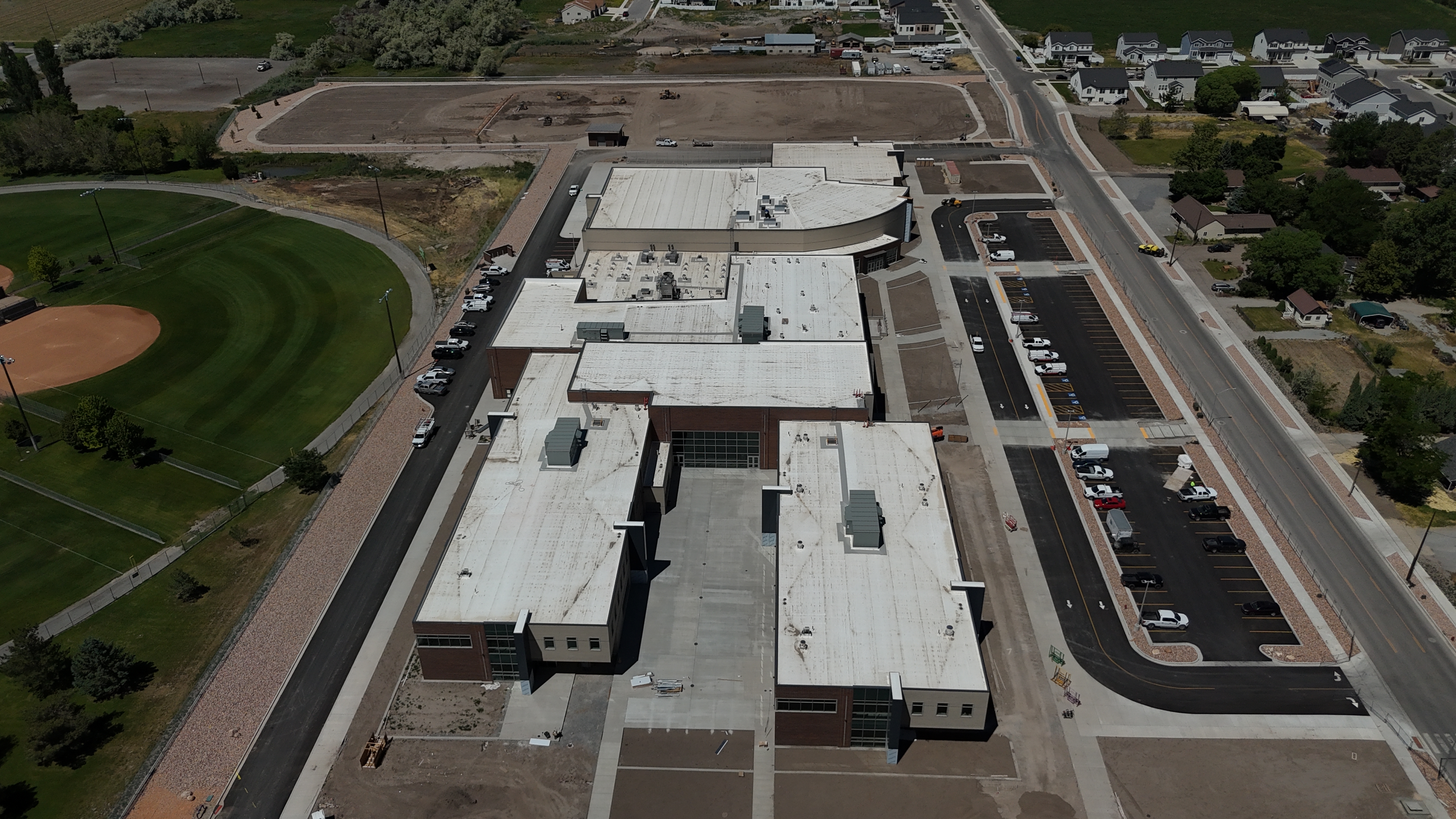 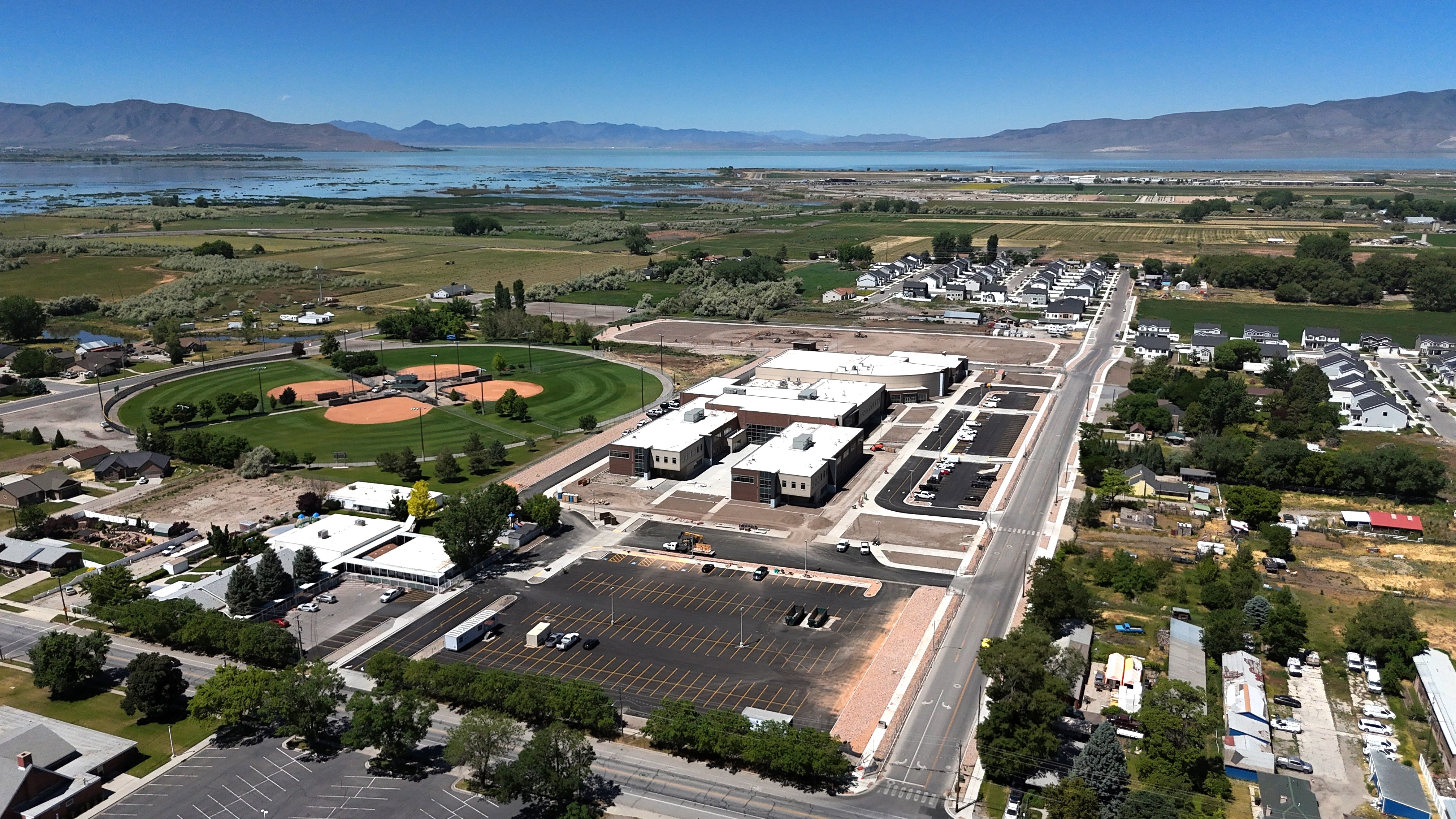 Shoreline
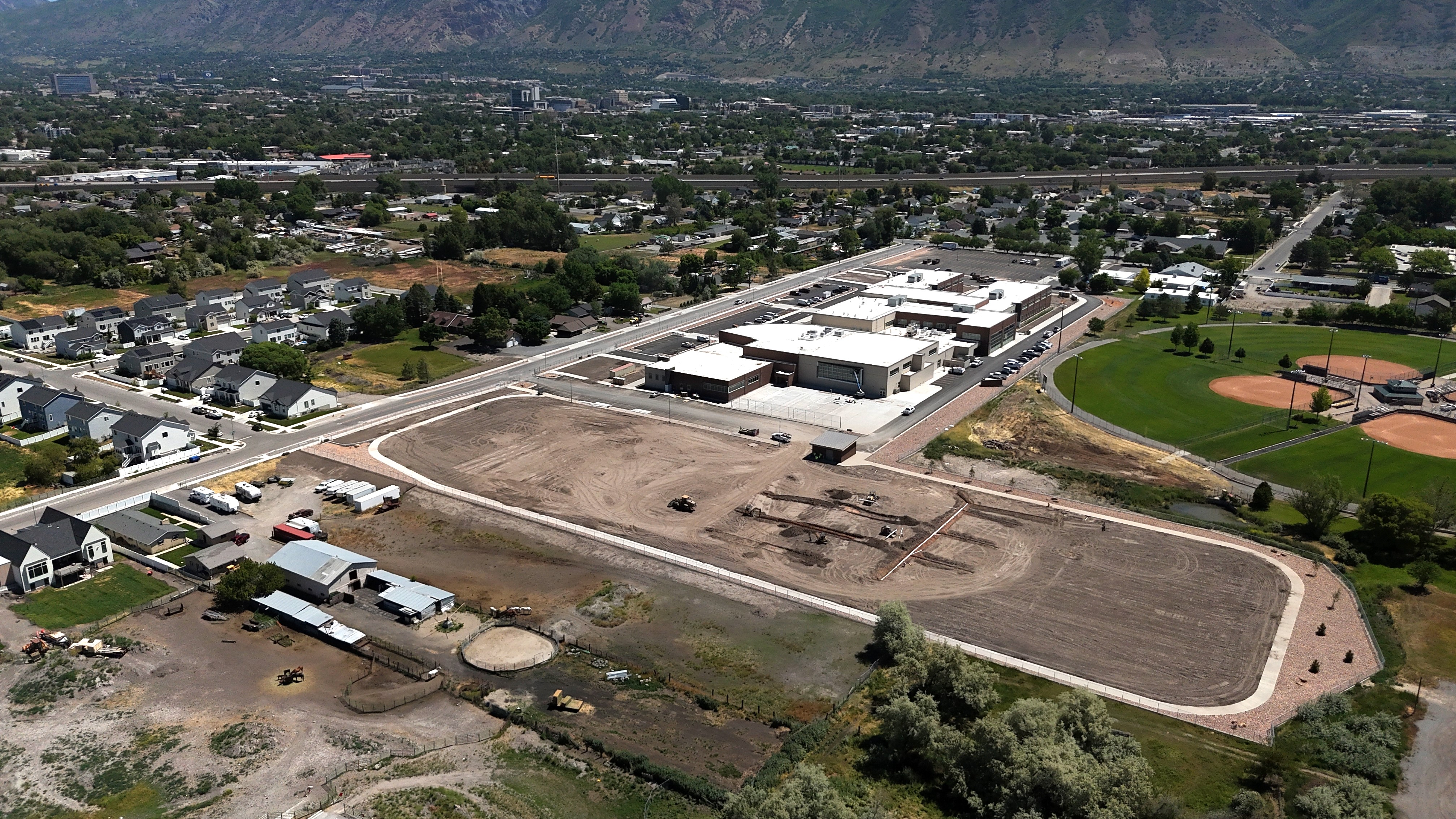 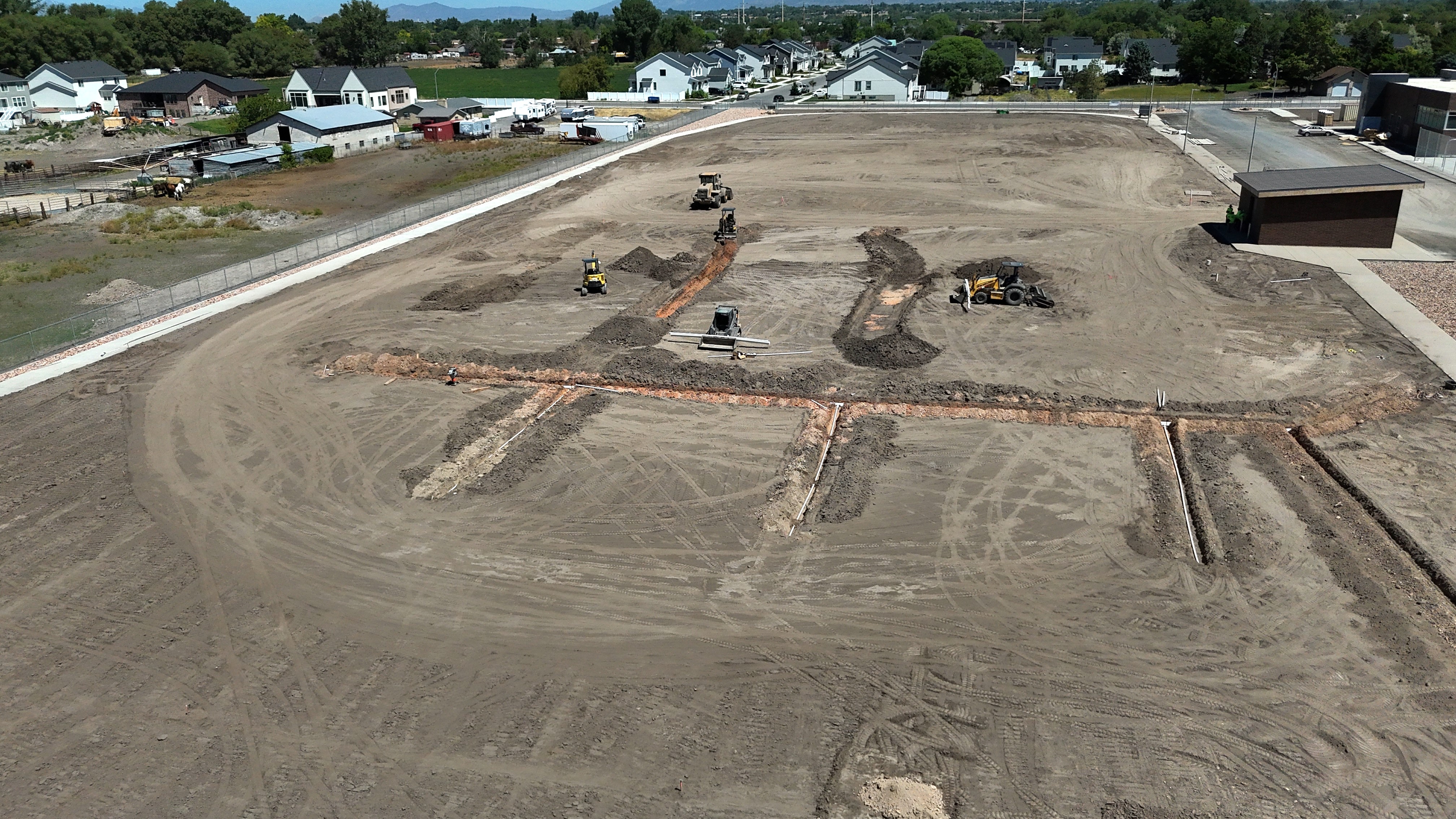 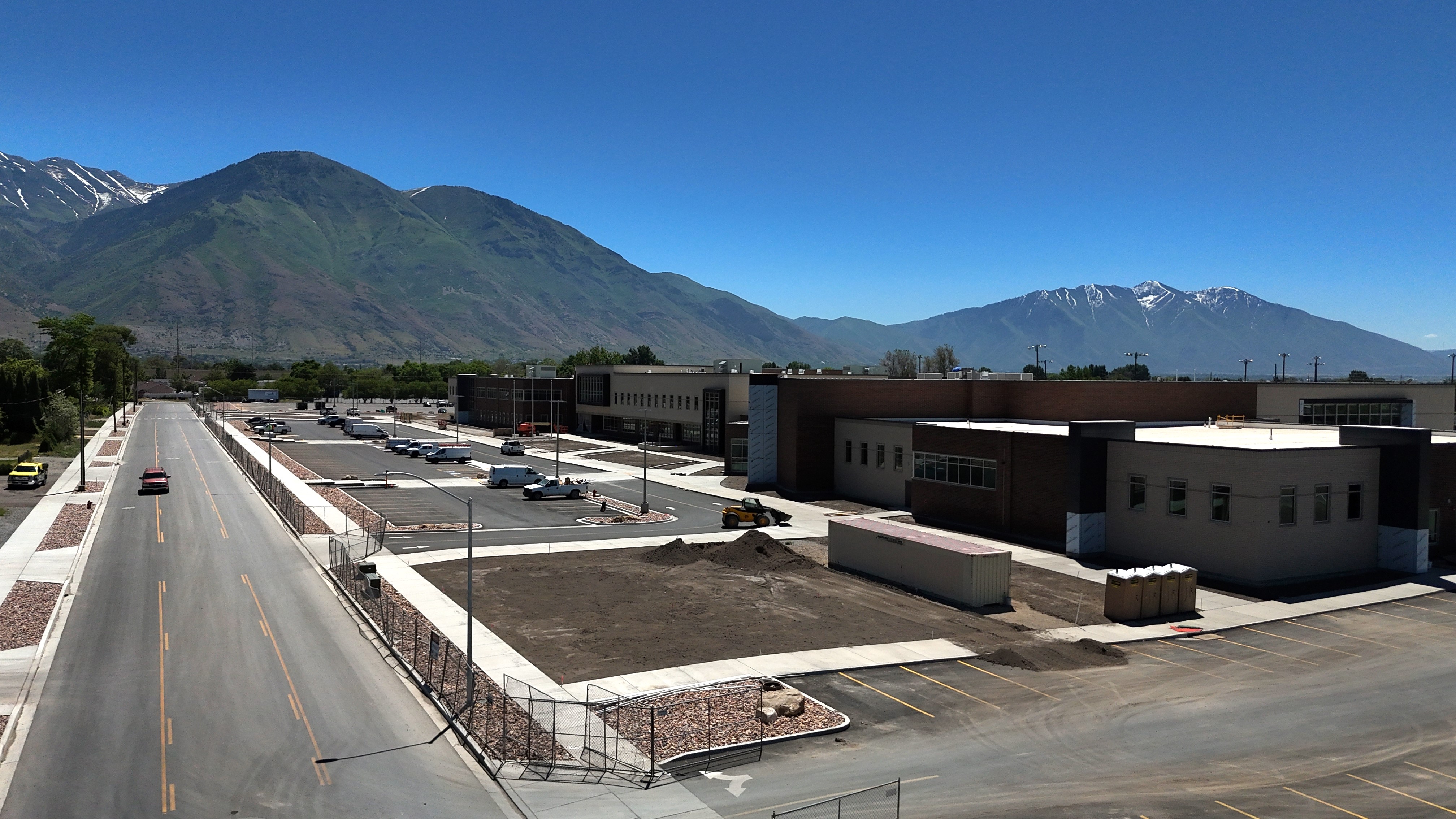 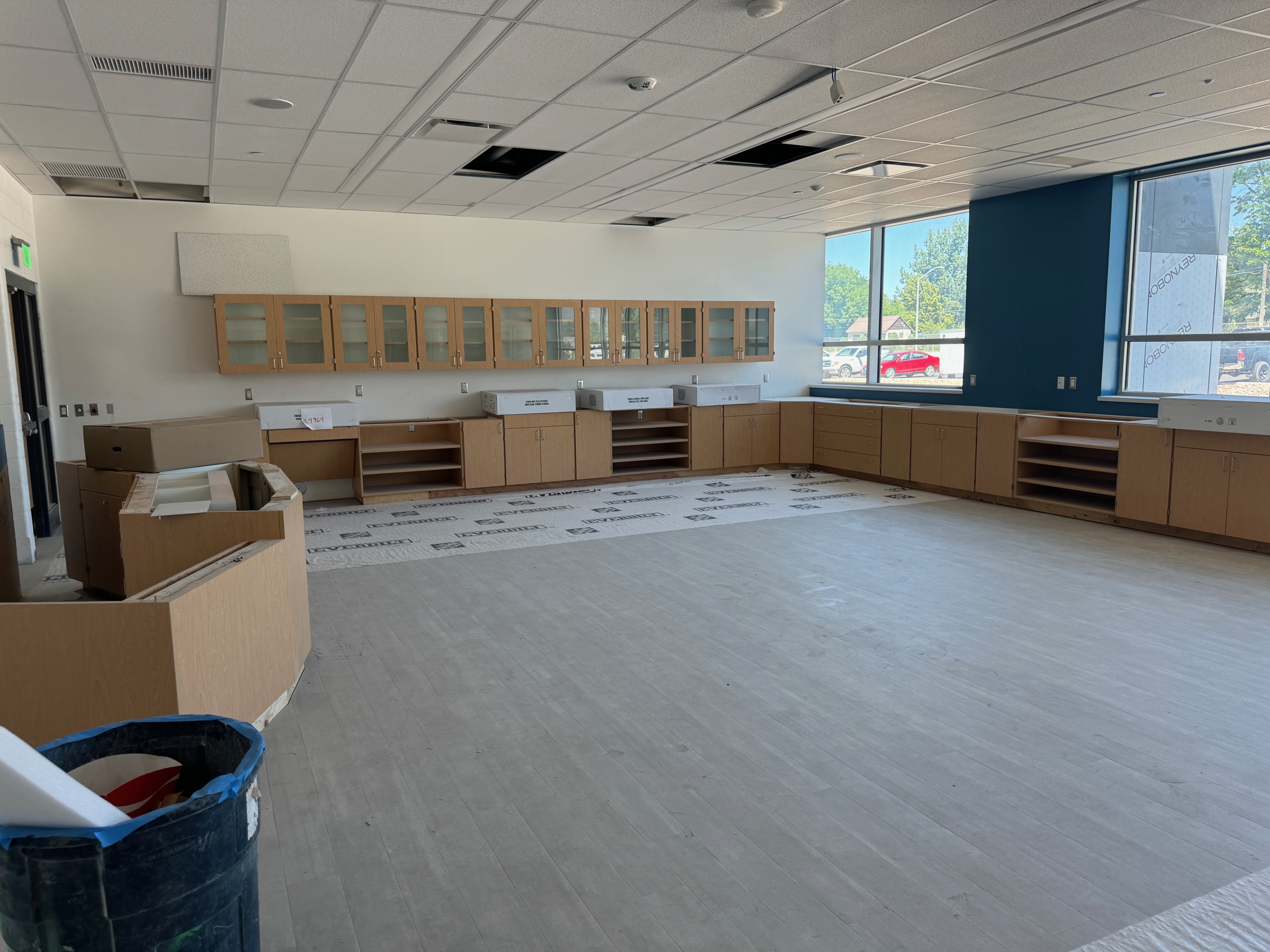 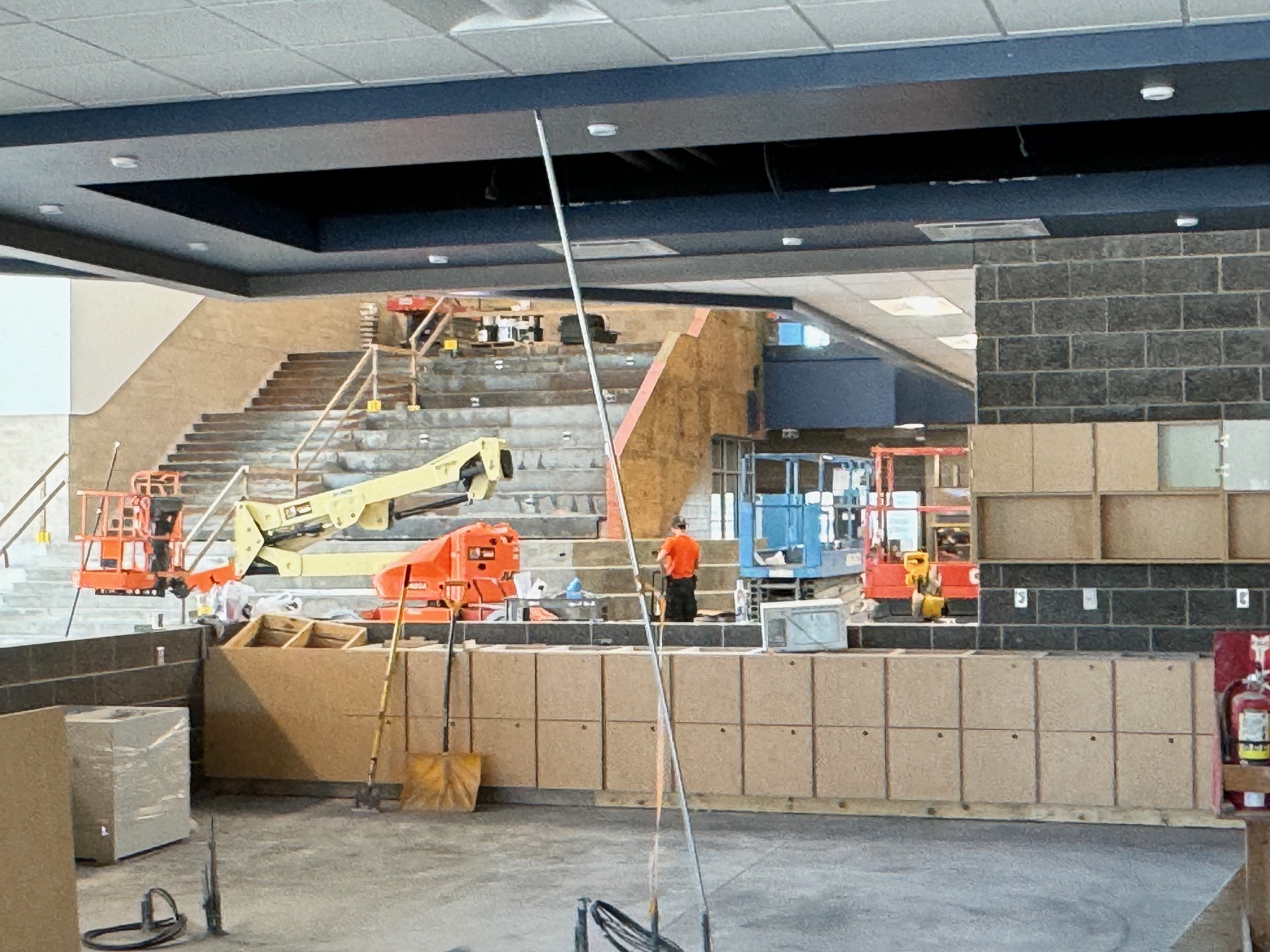 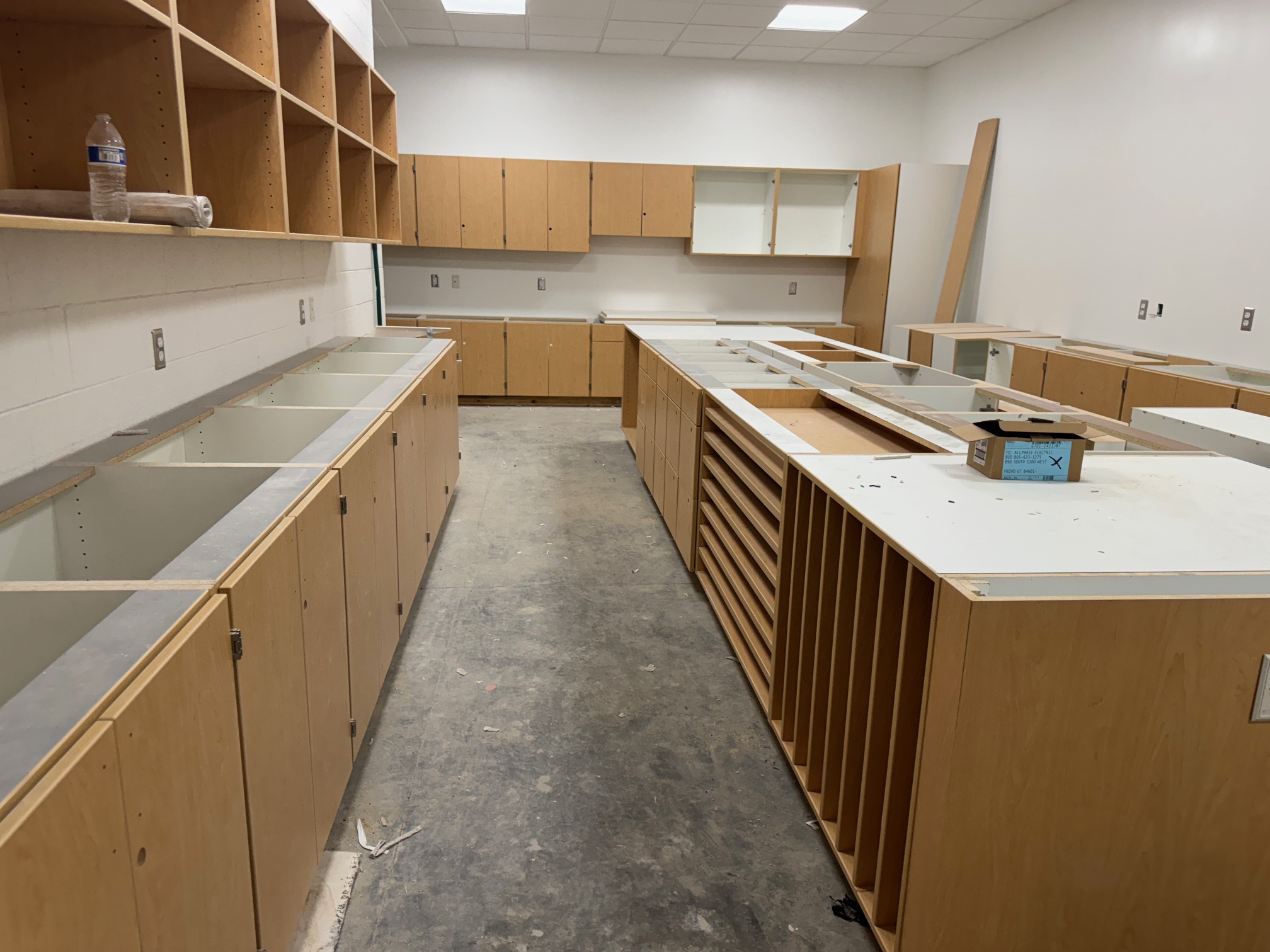 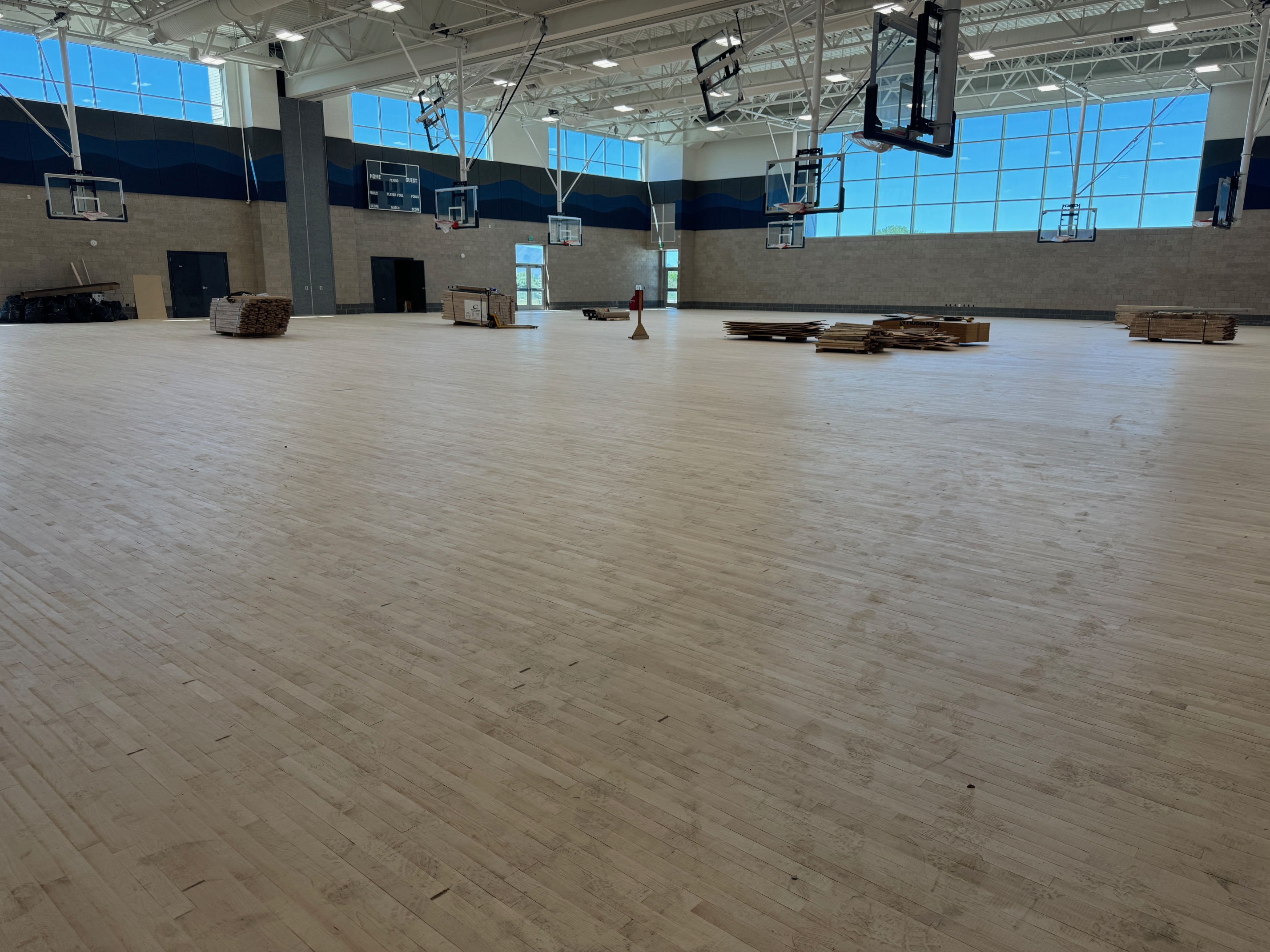 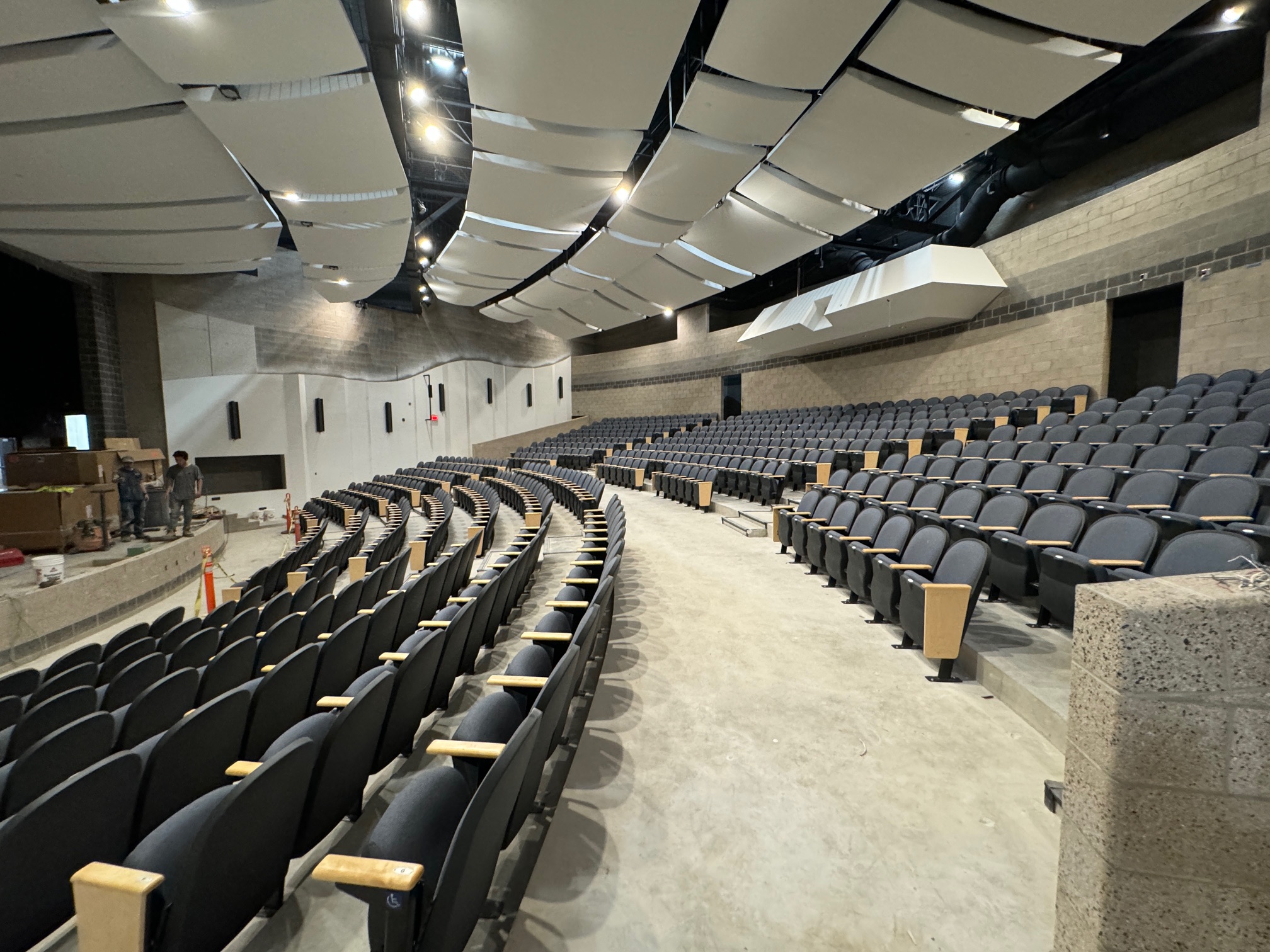 [Speaker Notes: 650]
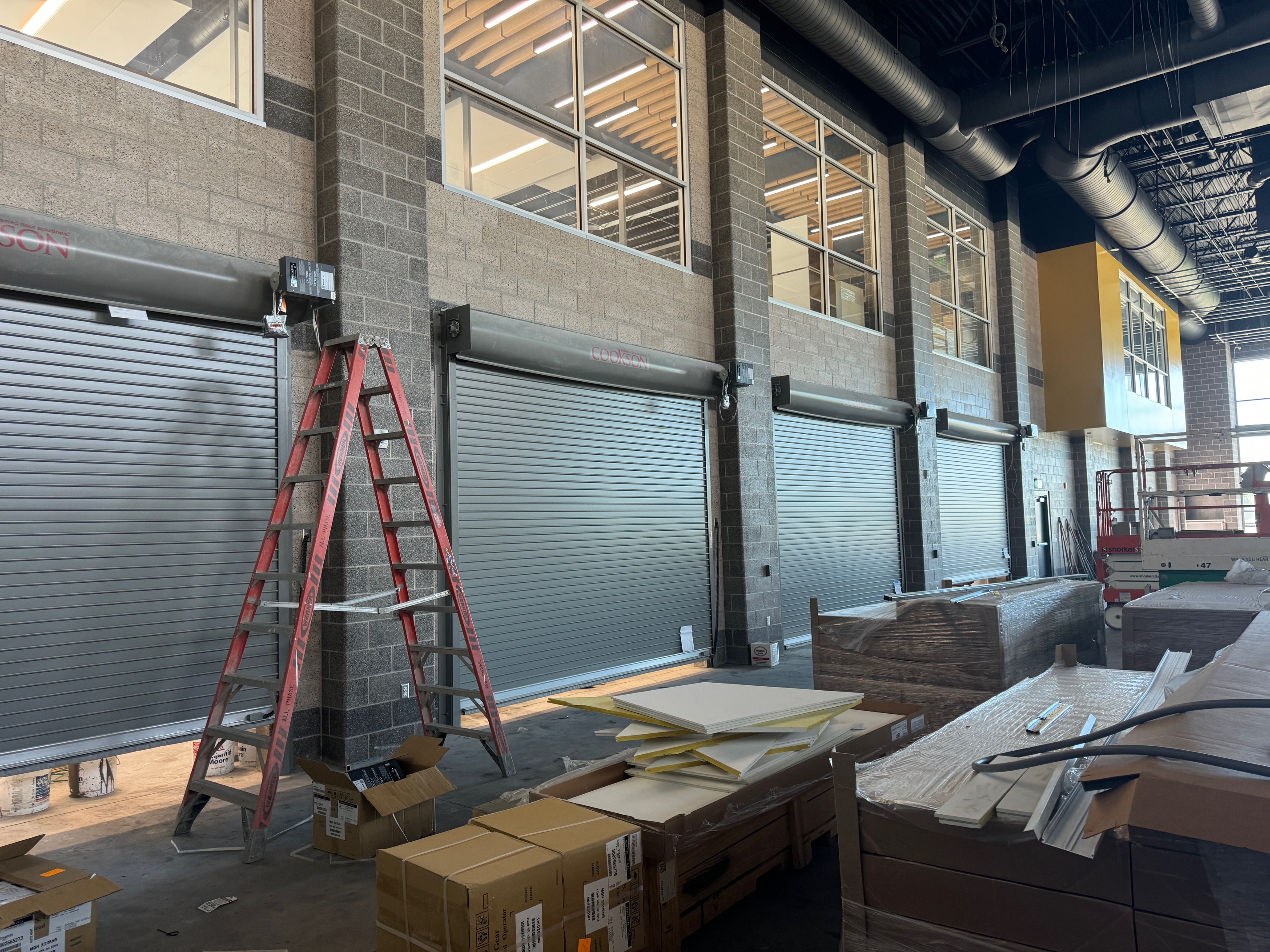 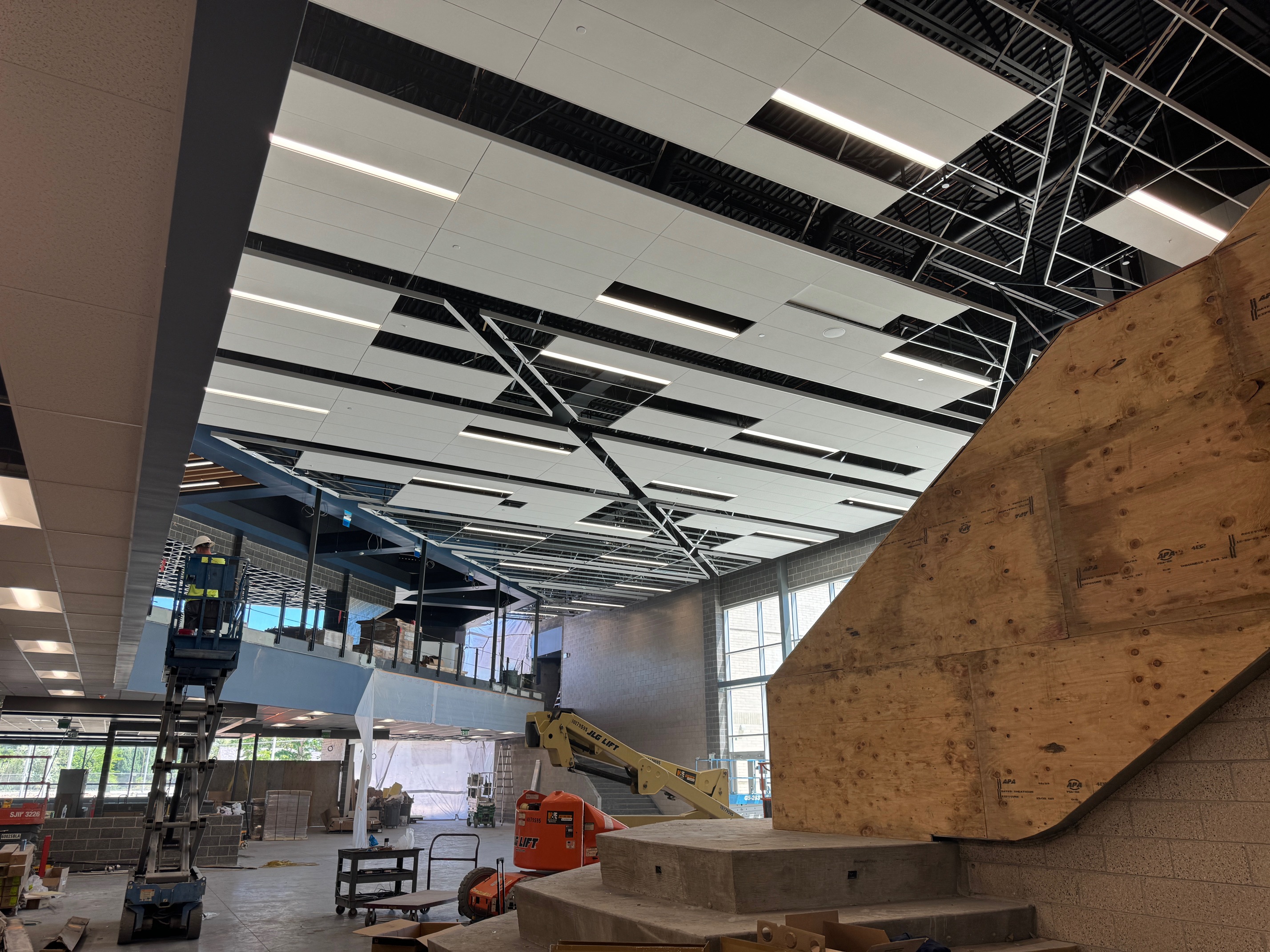 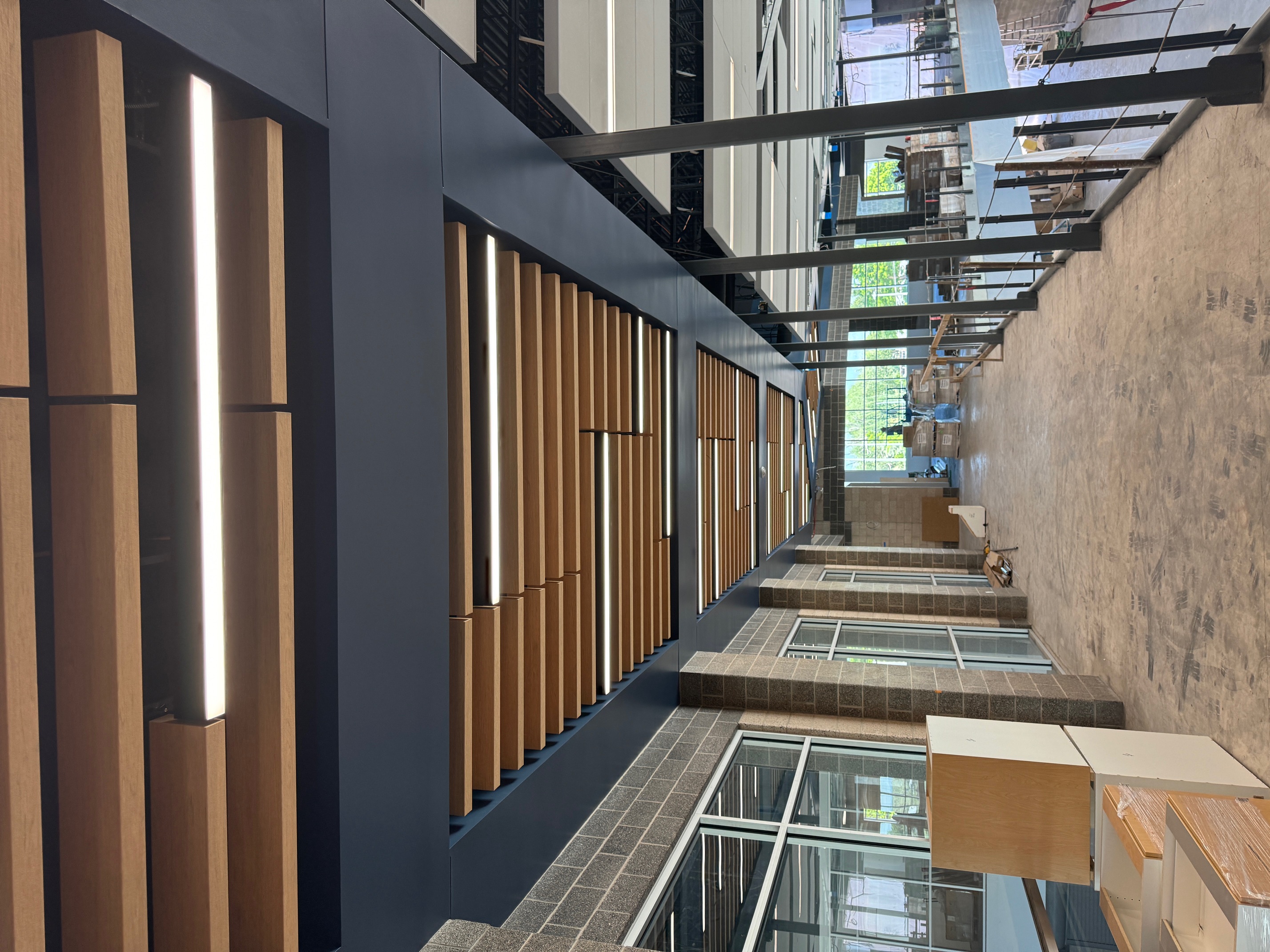 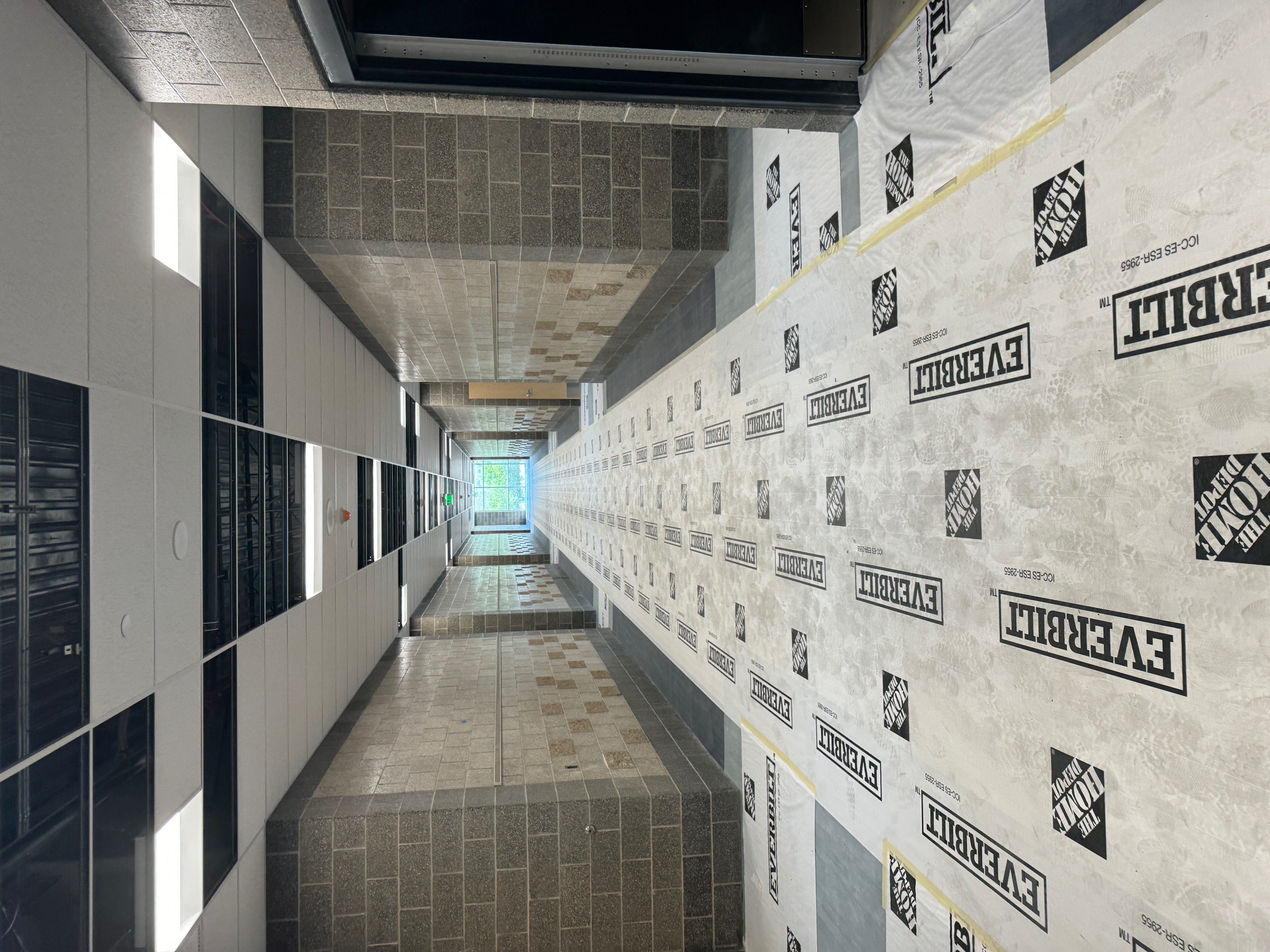 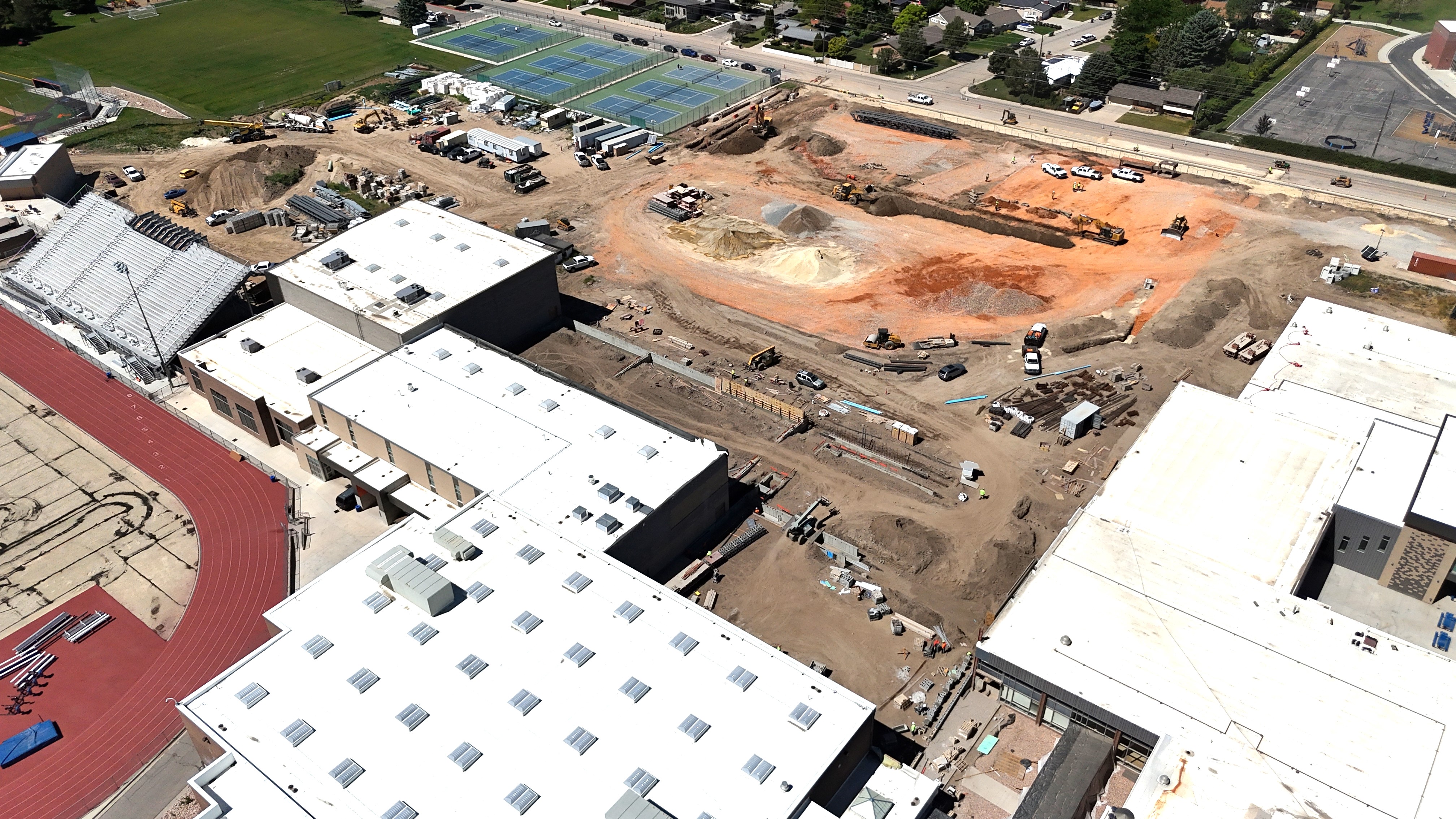 Timpview
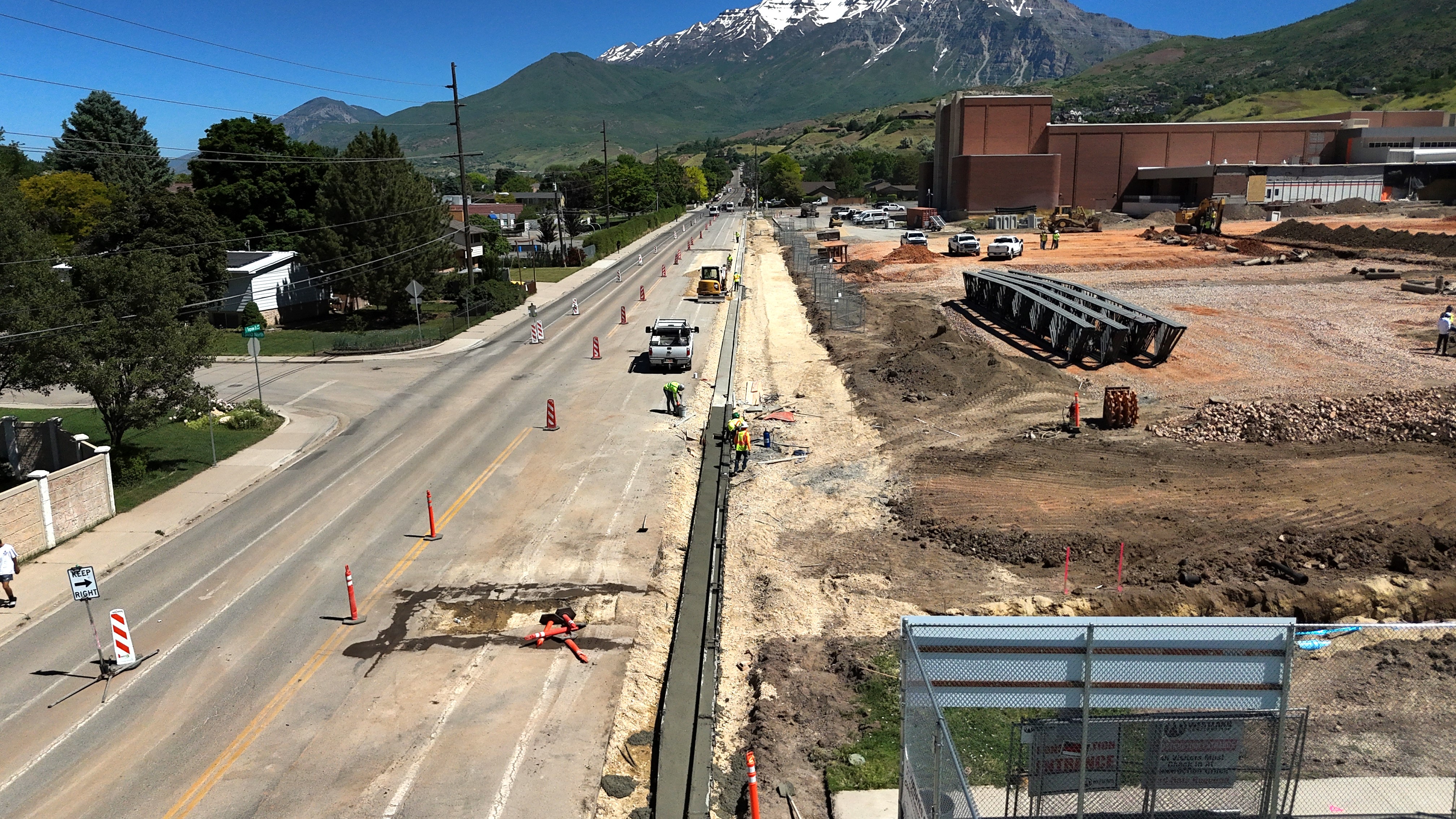 Demolition
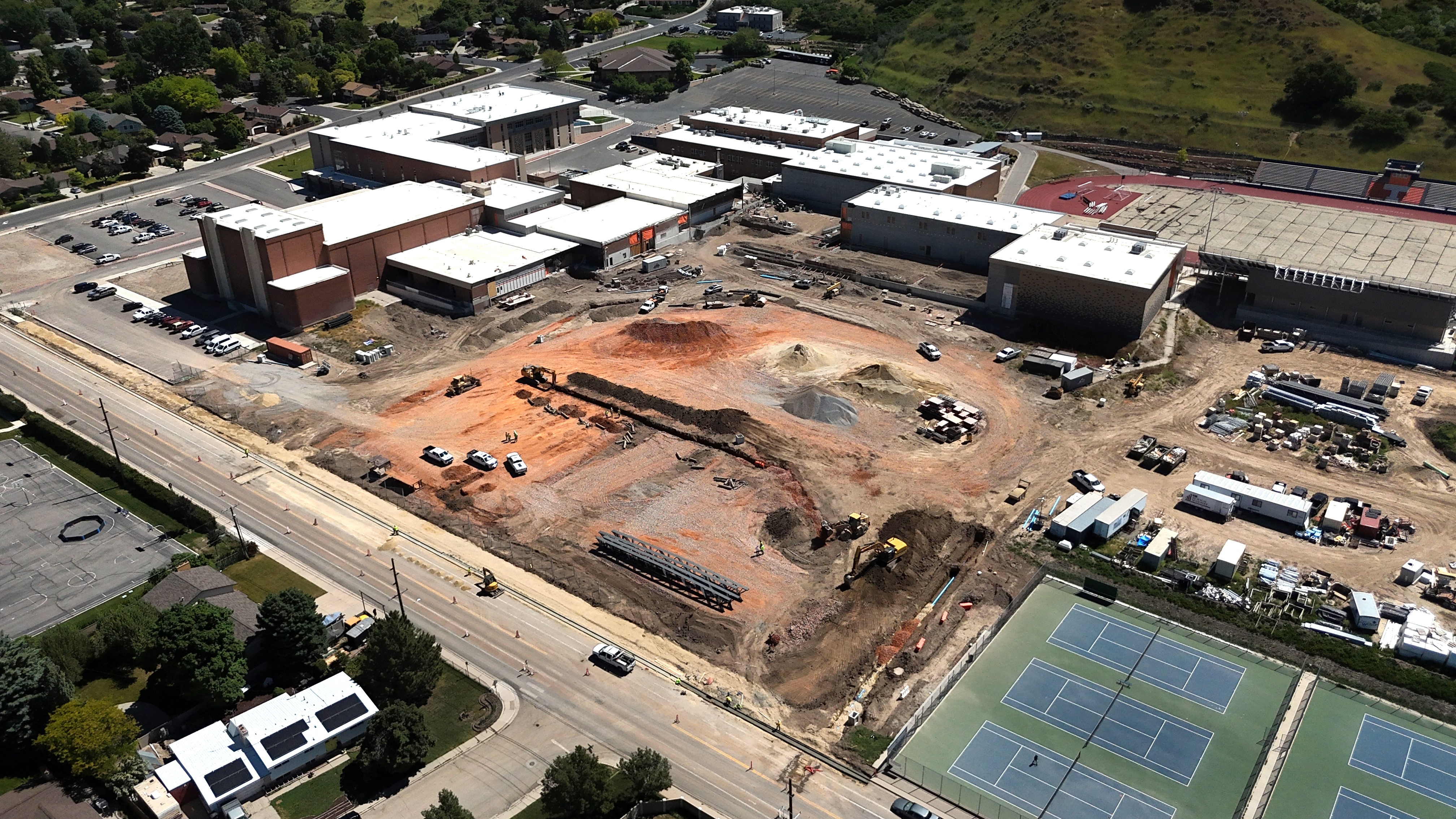 Piers
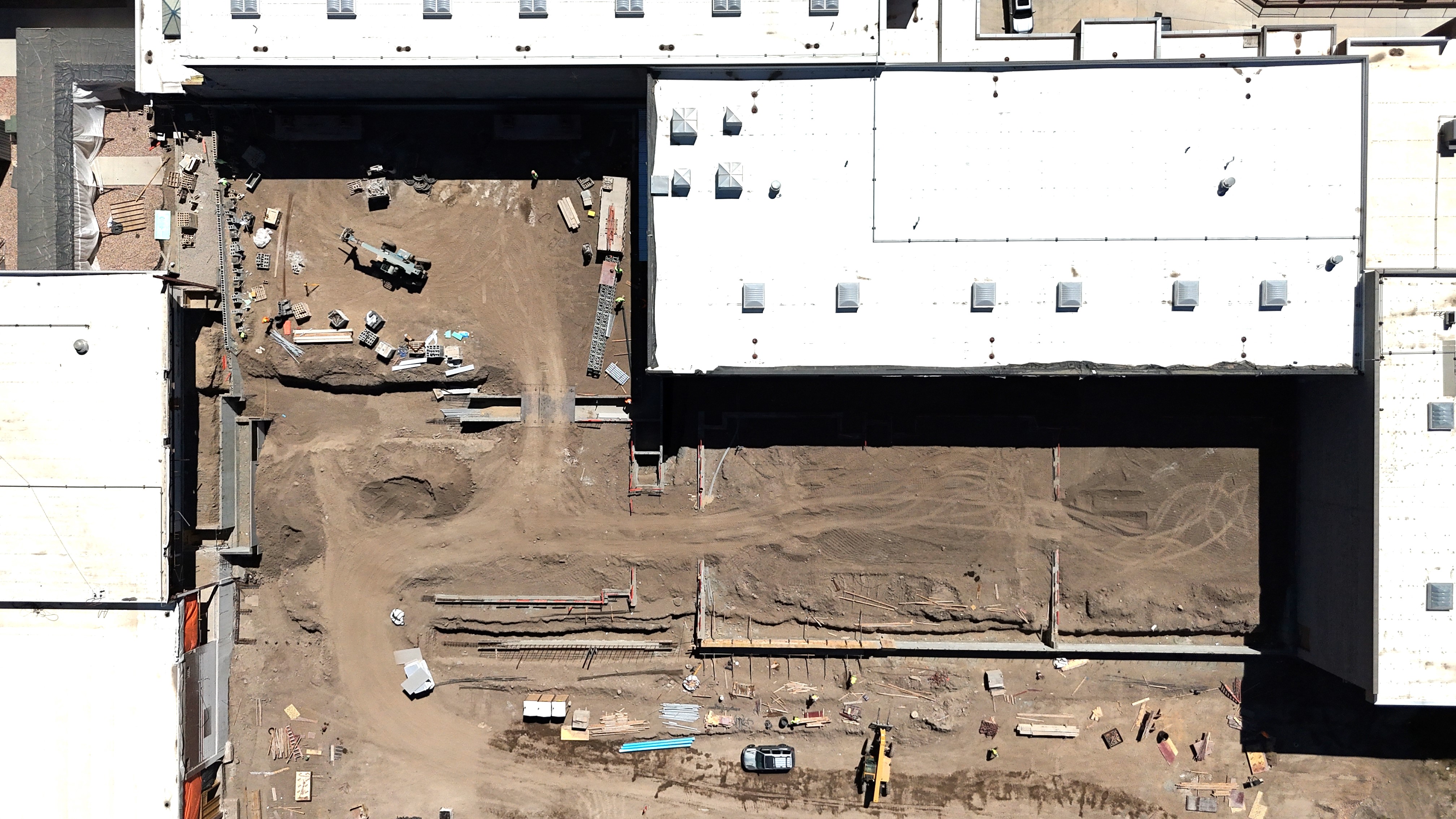 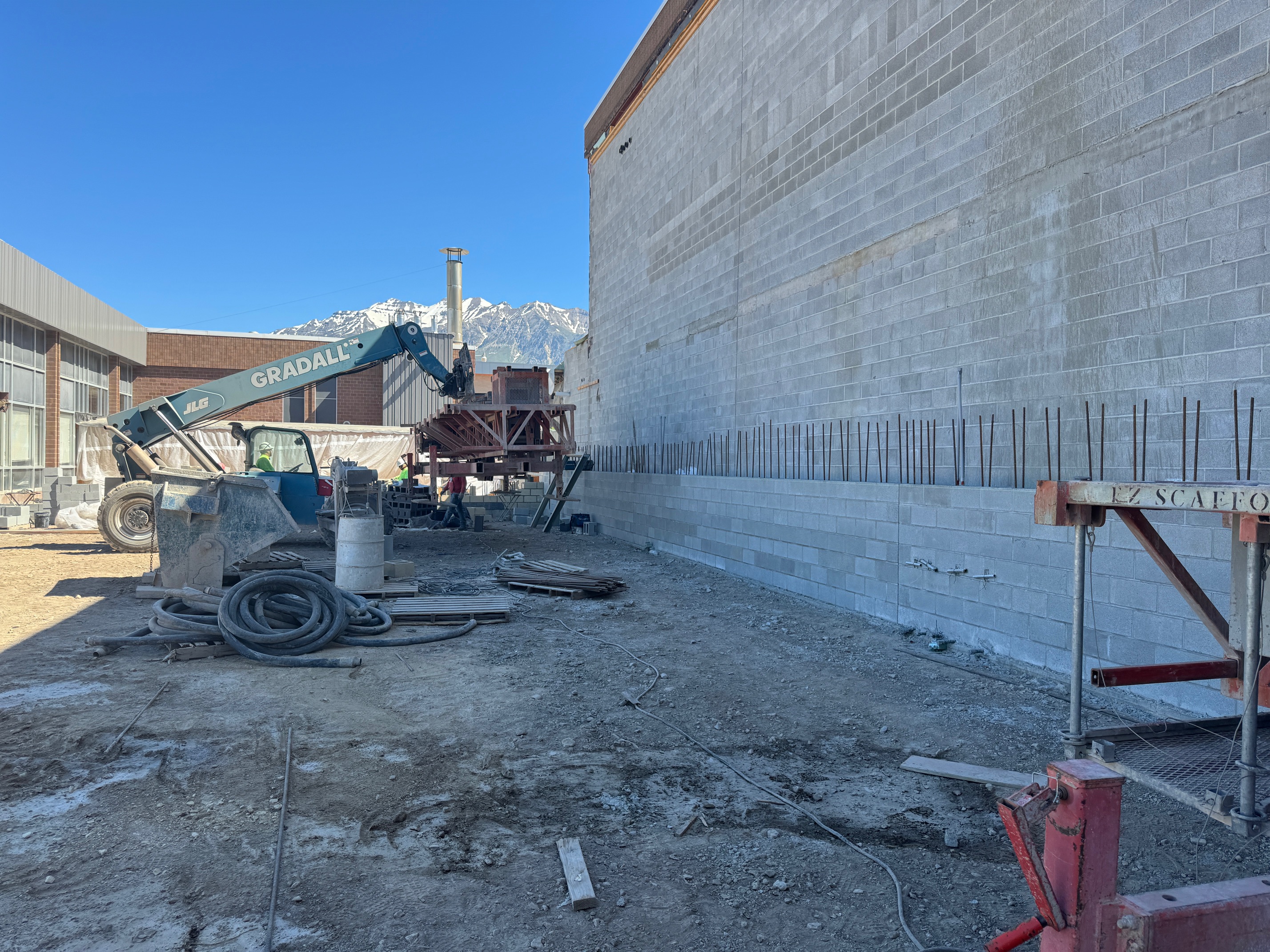 Demolition
Demolition
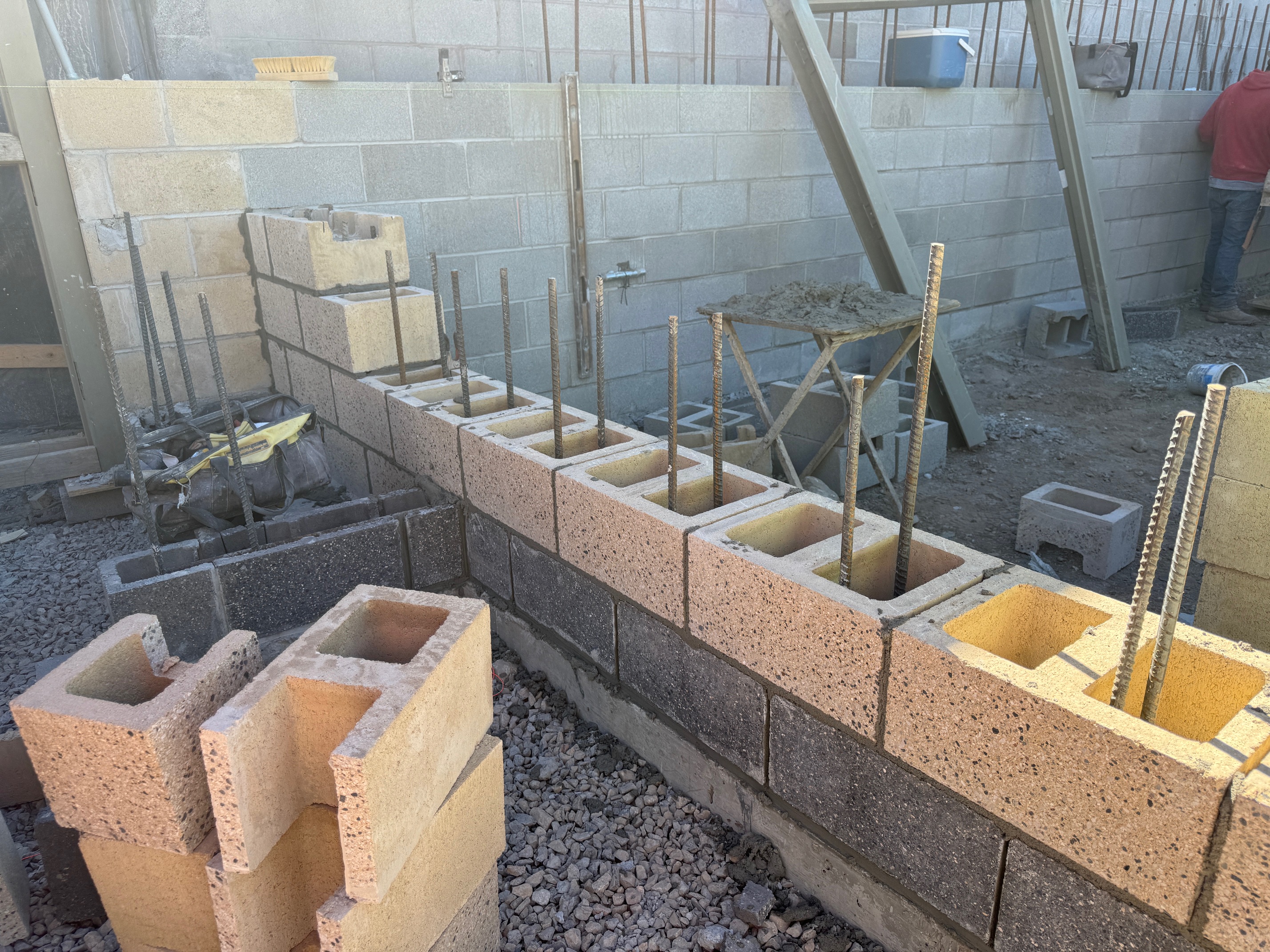 Demolition
Demolition
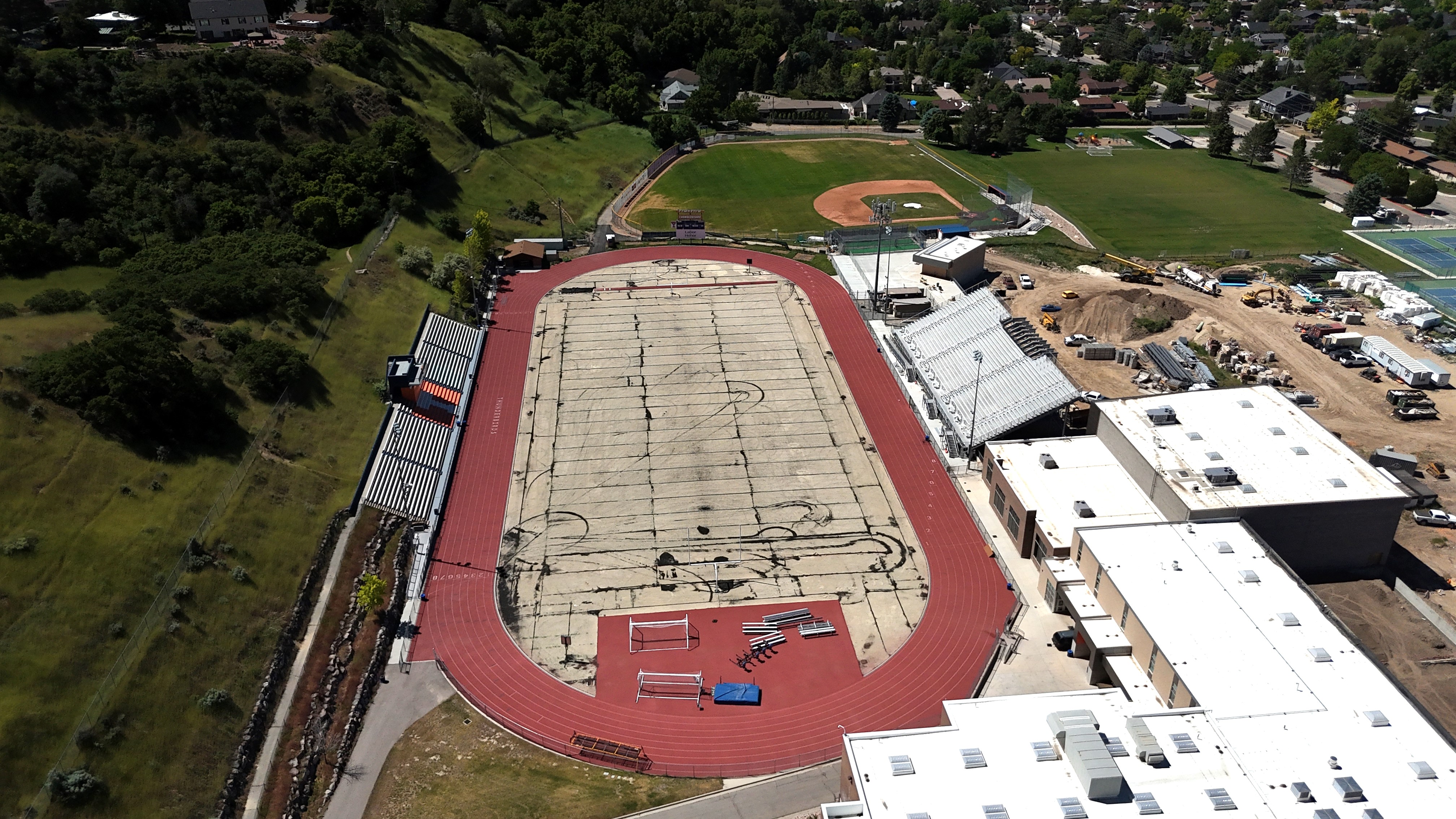 Demolition
Demolition
Provo School District
Construction Update
June 11, 2024
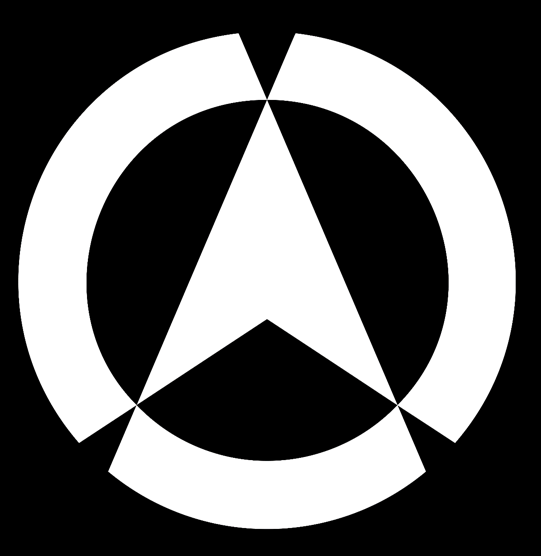